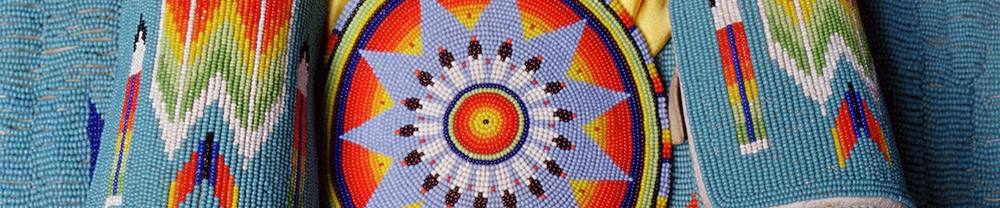 POST ELECTION OUTCOME
JAY TREATY BORDER ALLIANCE 

FALL 2023 SUMMIT

October 11-13, 2023 
Calgary, Alberta
Click to edit Master title style
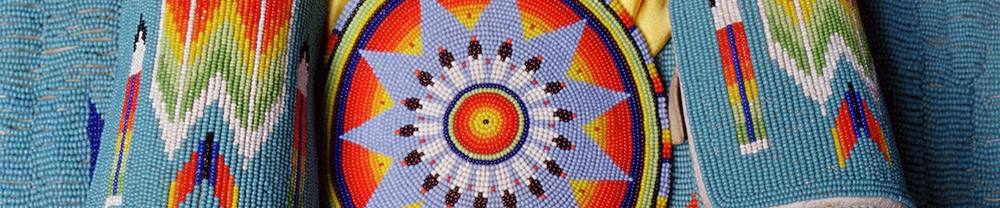 POST ELECTION OUTCOME
OPENING REMARKS
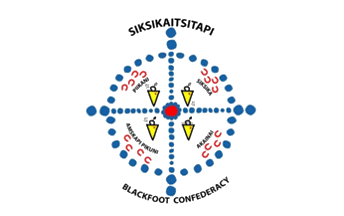 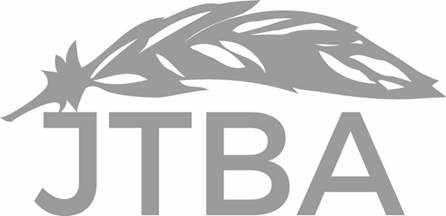 Click to edit Master title style
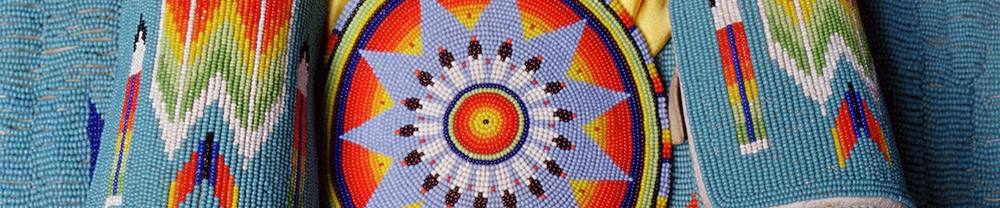 POST ELECTION OUTCOME
Jay Treaty Border Alliance

Naomie Droll, Capitol Hill Policy Group
James Meggesto, Holland and Knight
Grand Chief Abram Benedict, Mohawk Council of Akwesasne
Ava Hill, Advisor
Click to edit Master title style
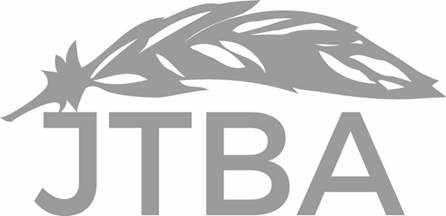 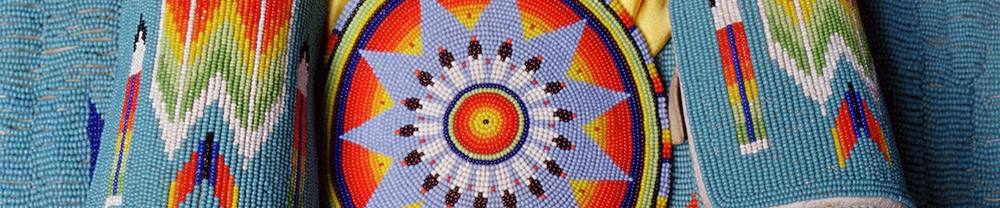 POST ELECTION OUTCOME
ABOUT THE JTBA

Formed in 2017, formerly named the Northern Tribal Border Alliance.
Purpose:
To collaborate on our efforts to protect our rights preserved in the Jay Treaty;
To create effective working relationships with the U.S. Customs and Border Protection and Canada Border Services Agency; and
To address issues that are unique to the U.S.-Canadian border.
Click to edit Master title style
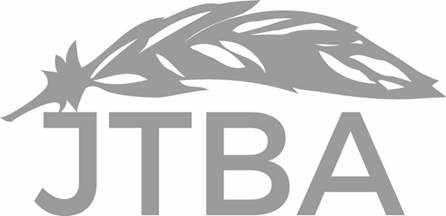 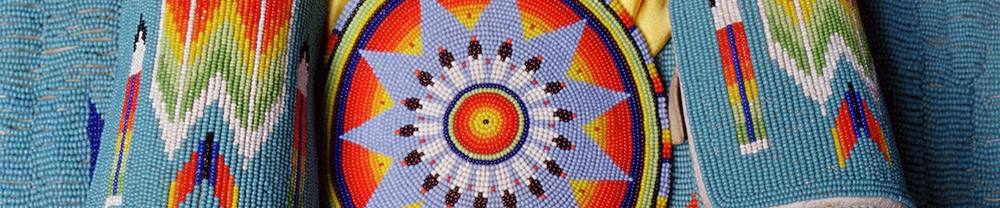 POST ELECTION OUTCOME
JAY TREATY BORDER ALLIANCE LEADERSHIP
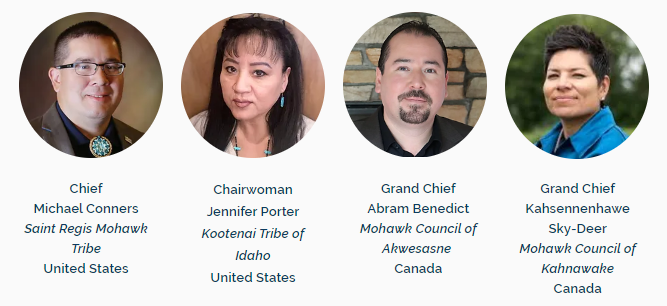 Click to edit Master title style
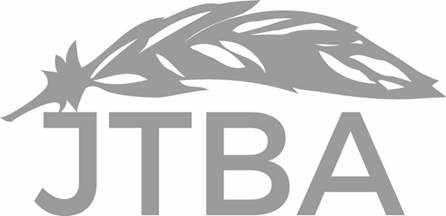 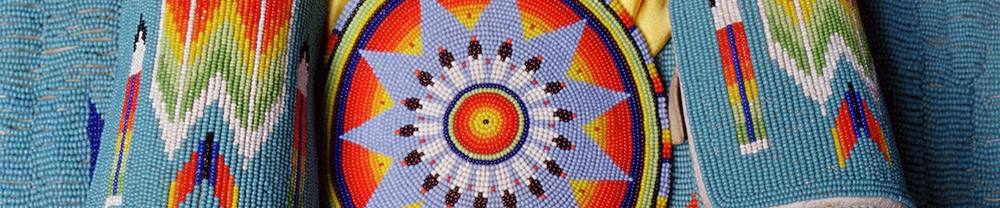 POST ELECTION OUTCOME
WORK OF THE JTBA

General Activity:
Advocacy to get rid of the Immigration and Nationality Act’s 50% blood quantum requirement;
Advocacy for a Right of Entry in Canada for U.S.-Born Indians;
Education and Information Sharing (webinars & news bulletins);
Coalition Building 
Events:
November 2021 - JTBA Virtual Washington D.C. Fly-in
April 2022 - Ottawa Advocacy
June 2022 - JTBA 5th Annual Summit
January 2023 - JTBA Milwaukee Conference
January - February - 2023 – JTBA Winter Summit
Click to edit Master title style
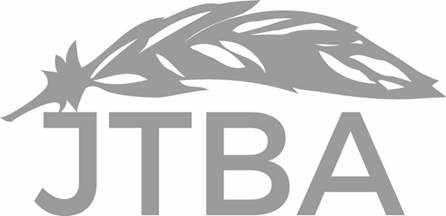 JTBA Ottawa Advocacy
April 2022
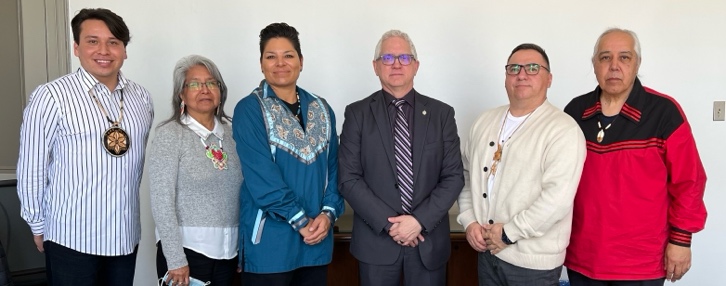 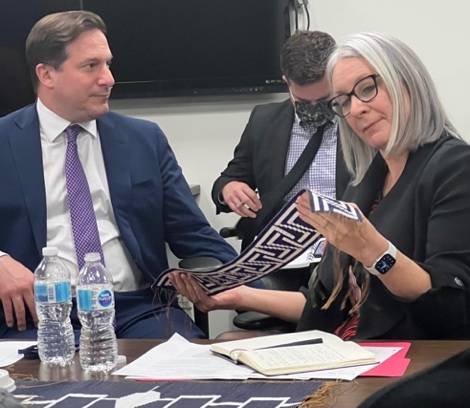 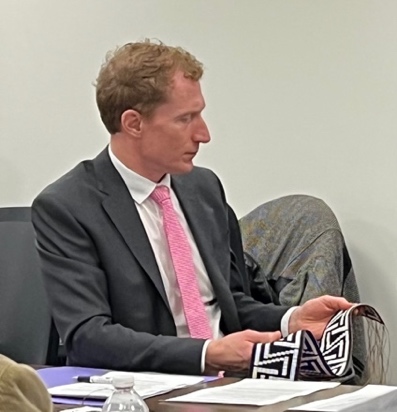 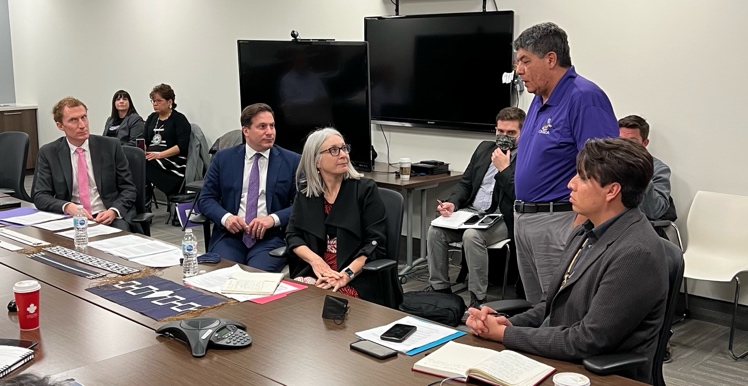 JTBA 5th Annual Summit
June 27-29, 2022- Windsor, Ontario & Detroit, Michigan
POST ELECTION OUTCOME
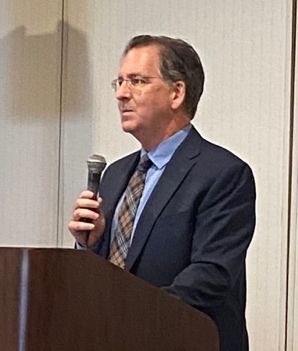 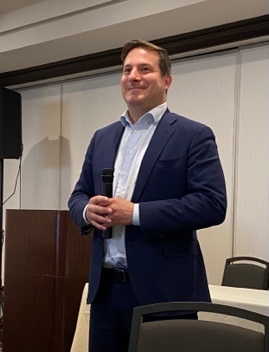 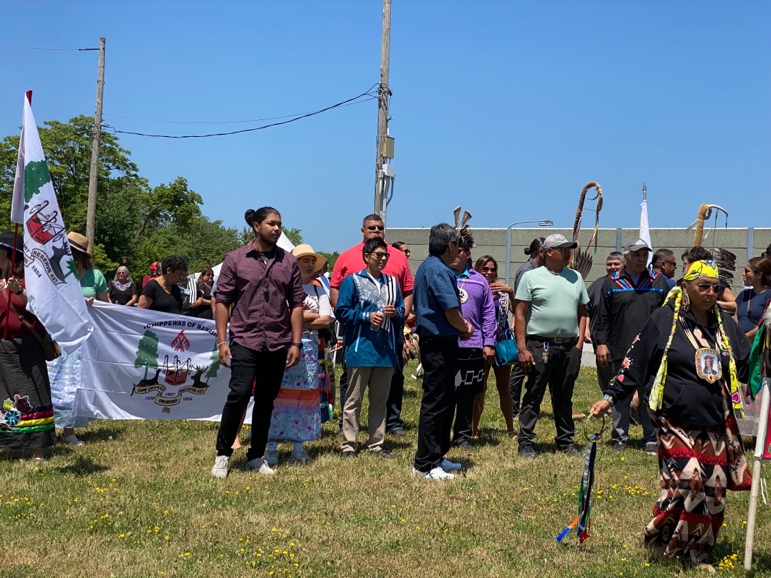 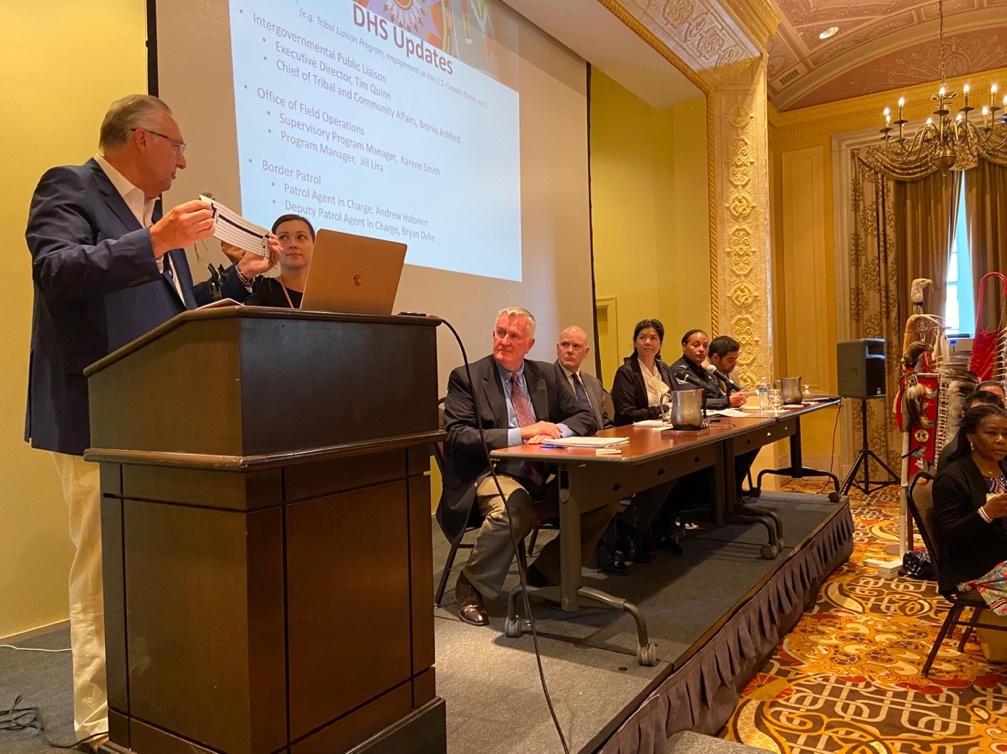 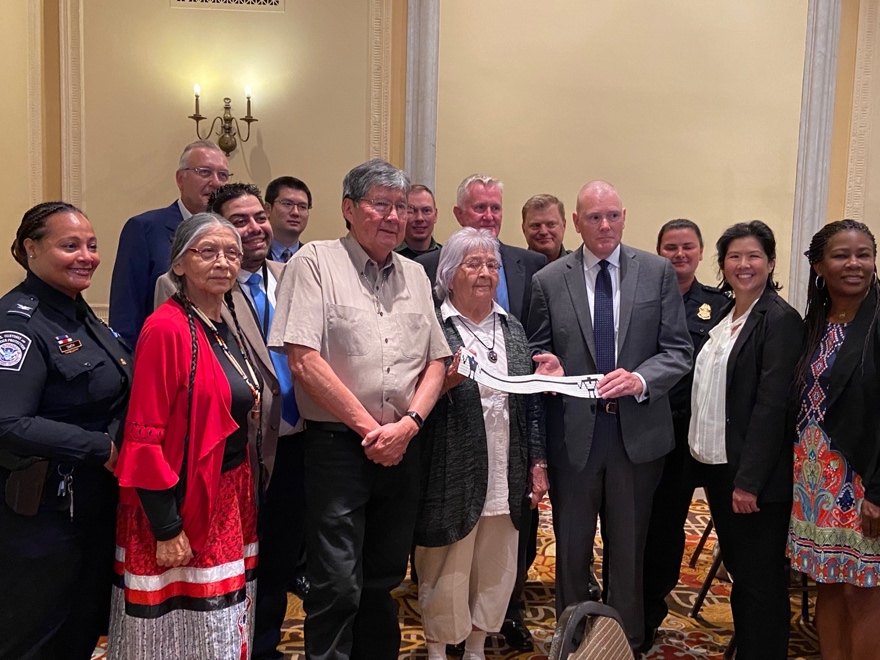 JTBA Conference + Consultation
January 18-19, 2023- Milwaukee, Wisconsin
POST ELECTION OUTCOME
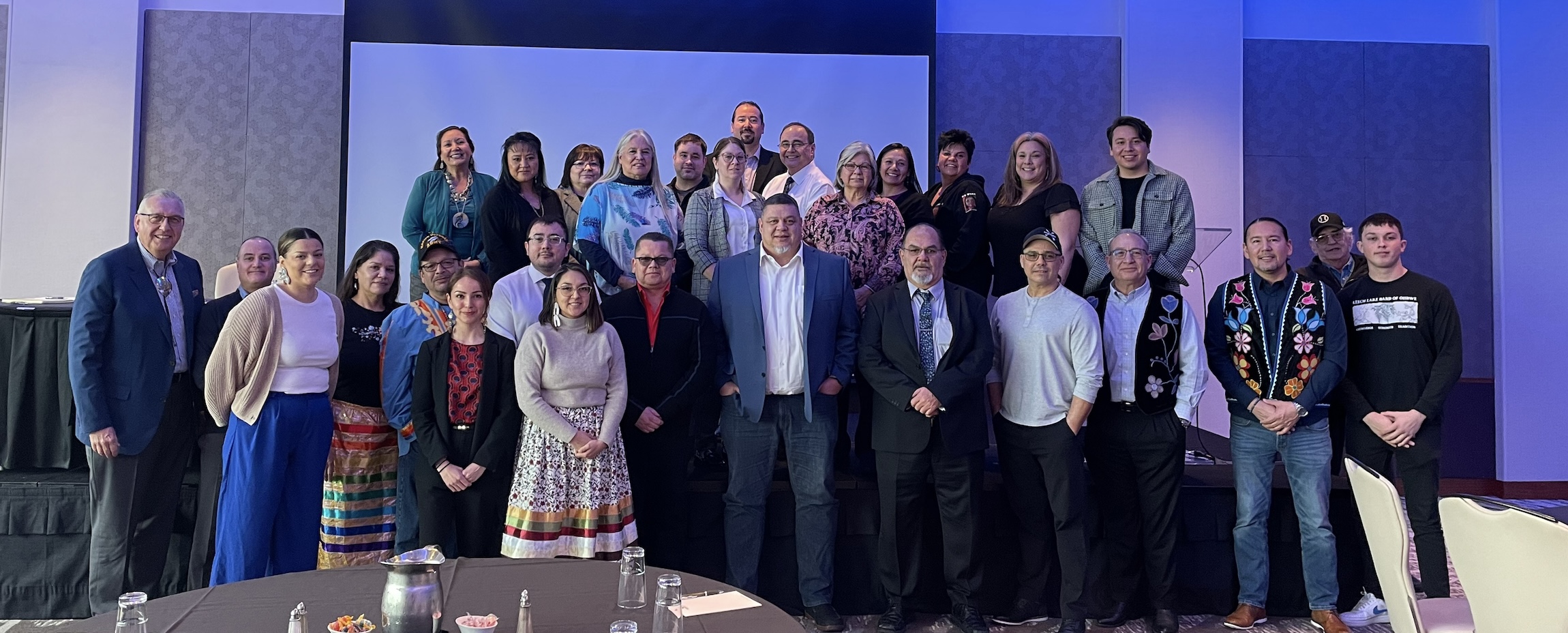 JTBA Winter Summit
January 31 – February 1, 2023- Vancouver, BC & Lummi Nation
POST ELECTION OUTCOME
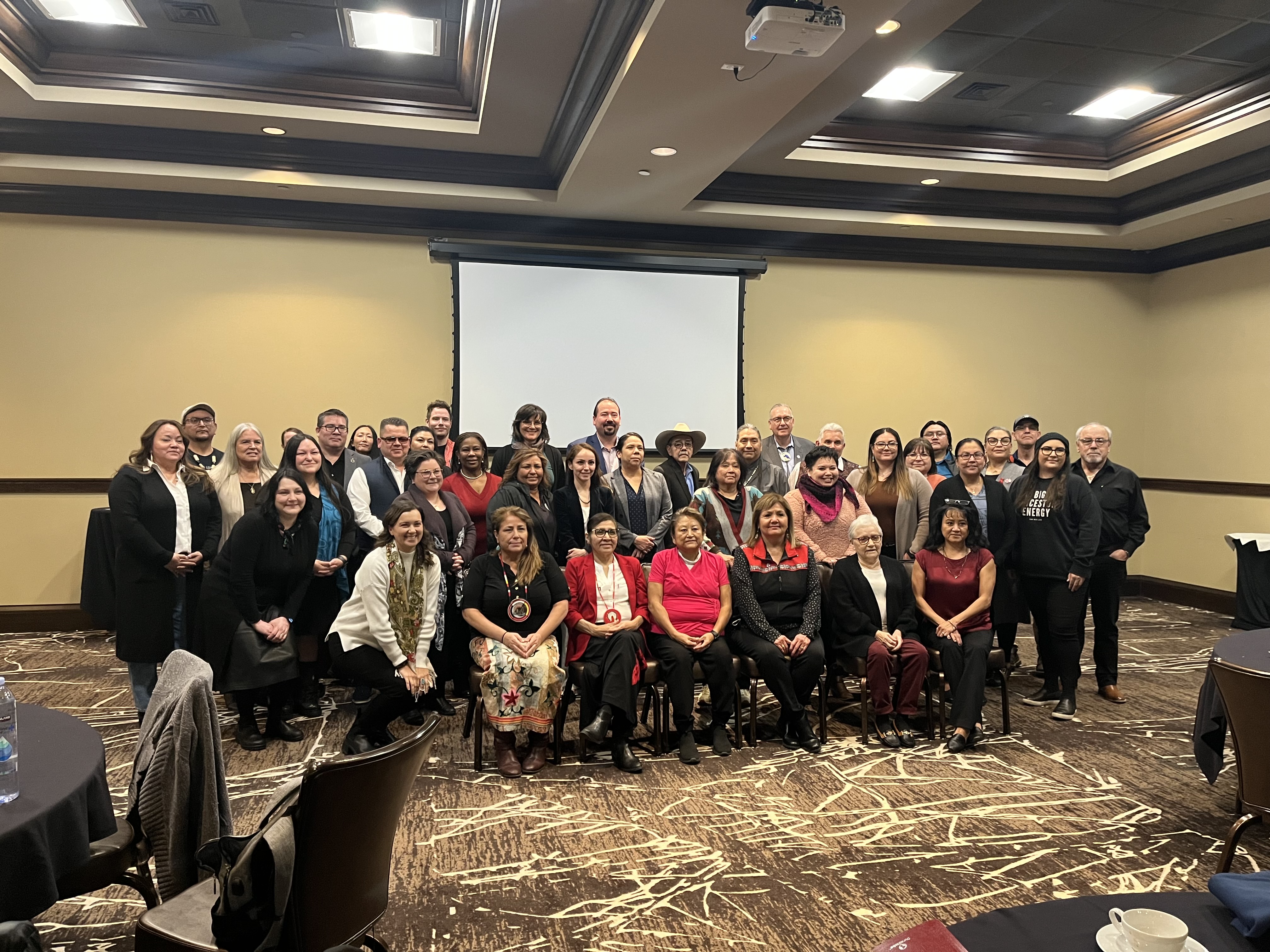 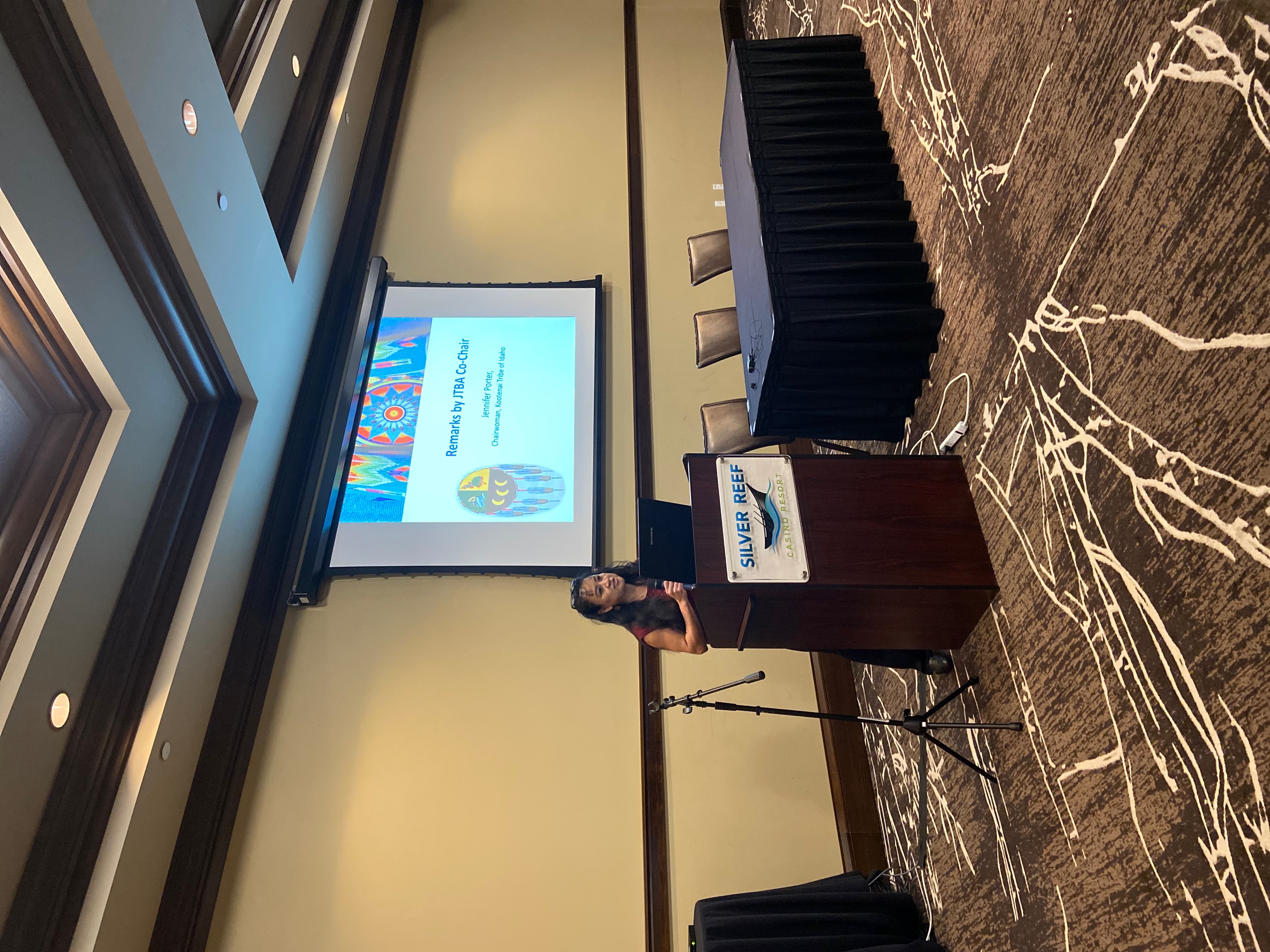 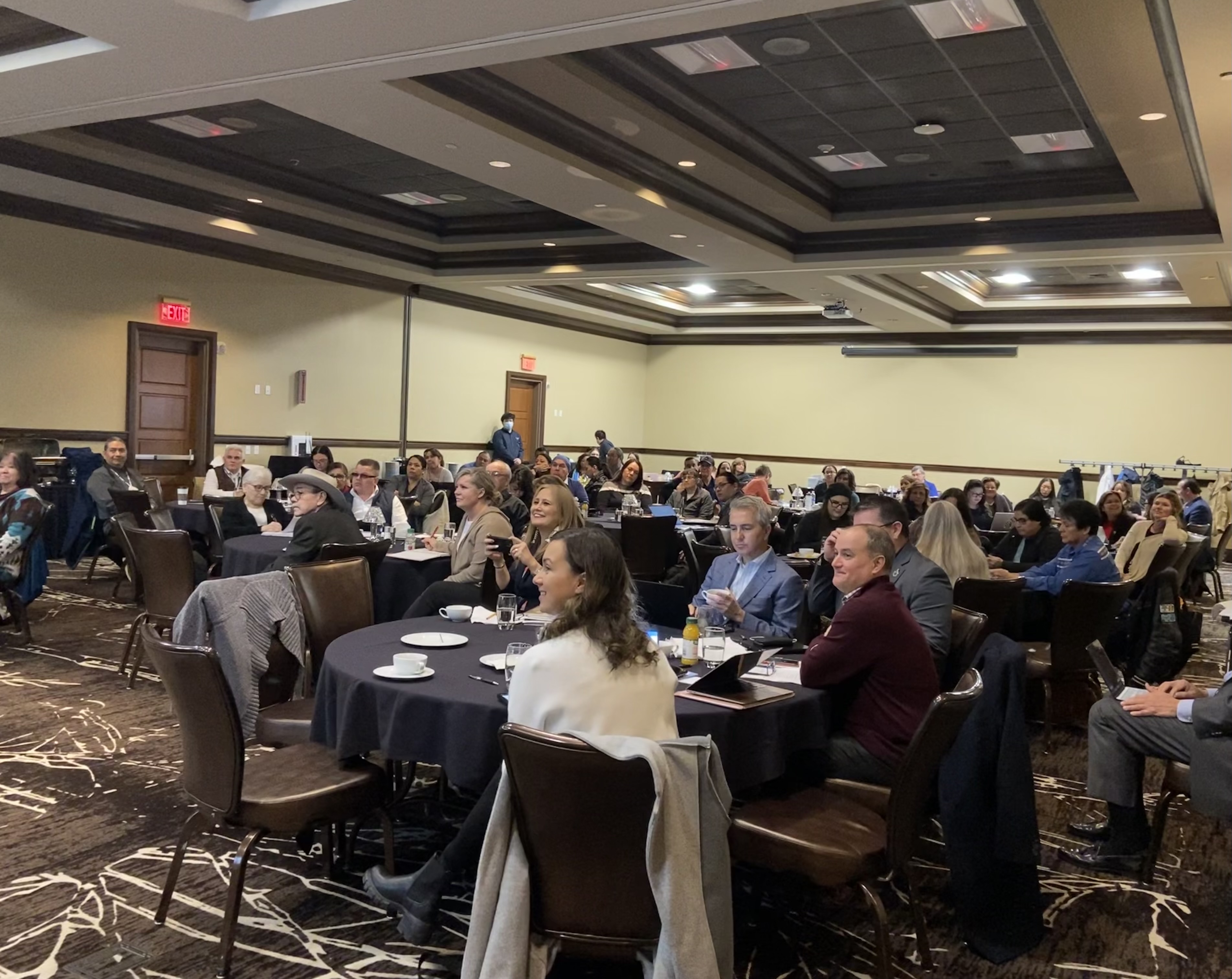 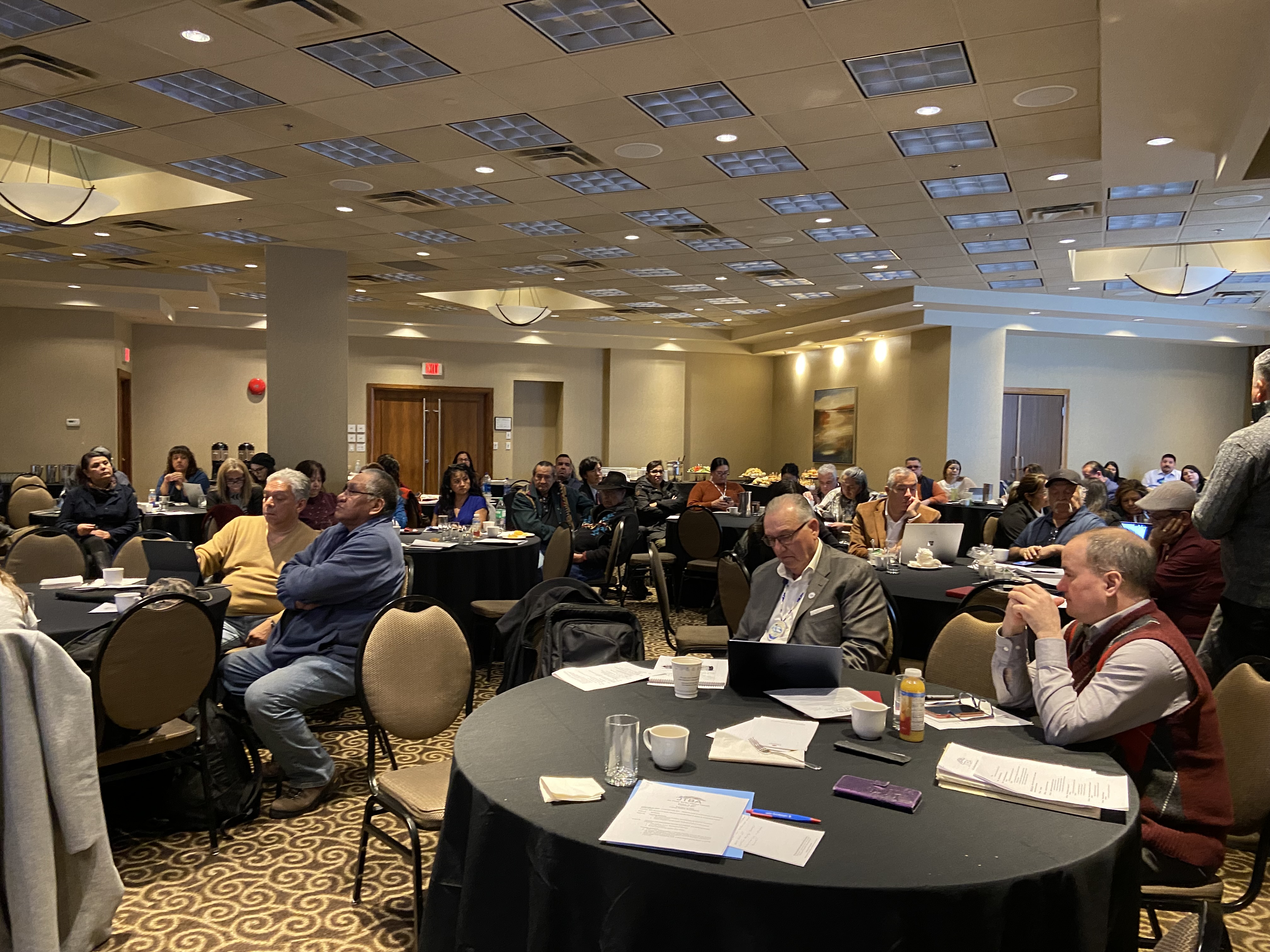 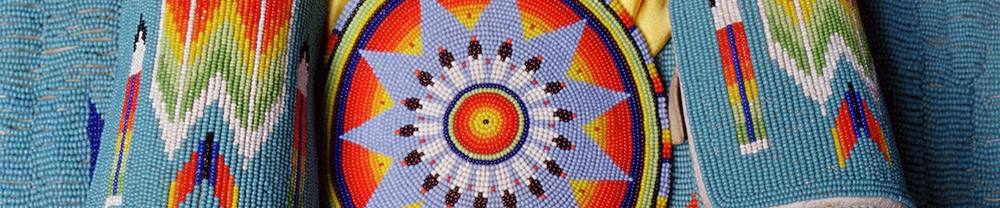 POST ELECTION OUTCOME
JTBA WEBSITE
https://www.jaytreatyborderalliance.com/
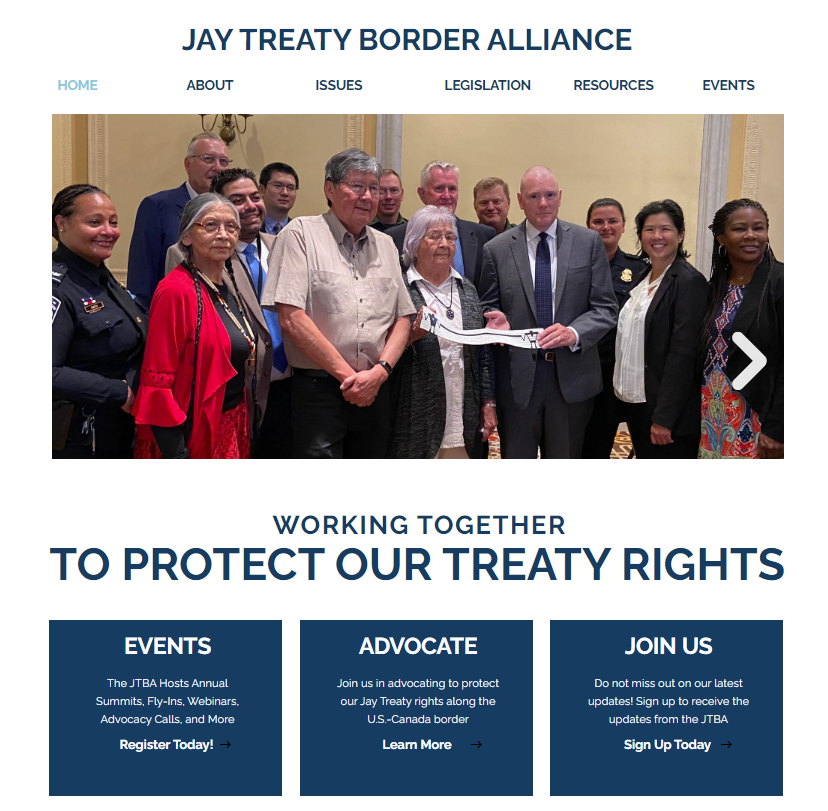 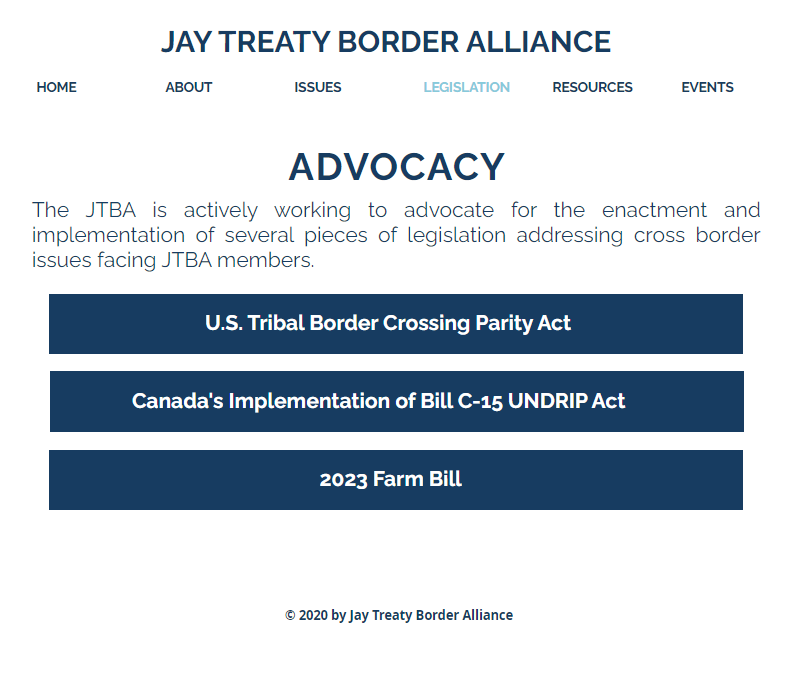 Click to edit Master title style
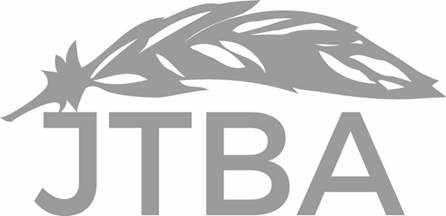 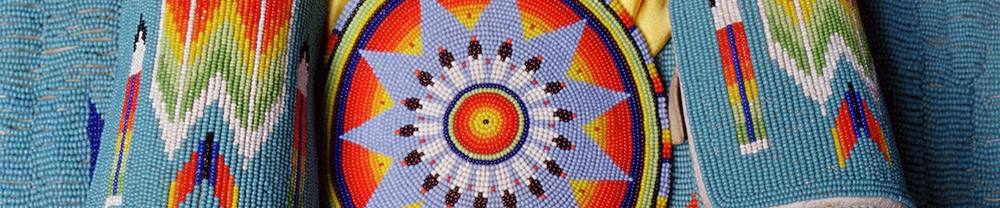 POST ELECTION OUTCOME
JTBA MEMBERSHIP
The JTBA adopted by-laws in July 2023.

Three Tiers of Membership:
Co-Chairs (two Canada-based & two U.S.-based)
Executive Committee (open to any First Nation or Federally-recognized Tribe)
General Membership (open to any person or stake holder)

Membership Dues:
Co-Chairs and Executive Committee Members…… $5,000 USD
General Members…………………………….………..$0 USD
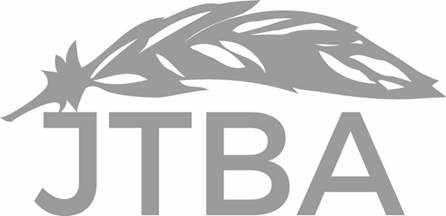 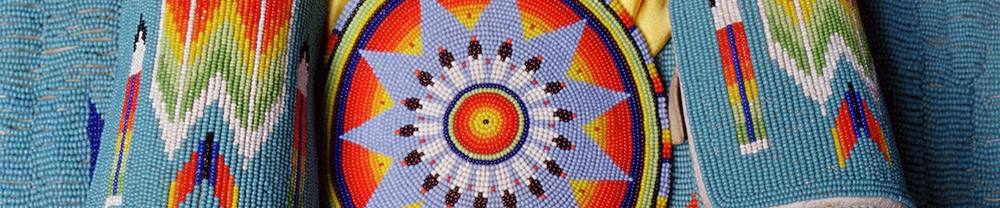 POST ELECTION OUTCOME
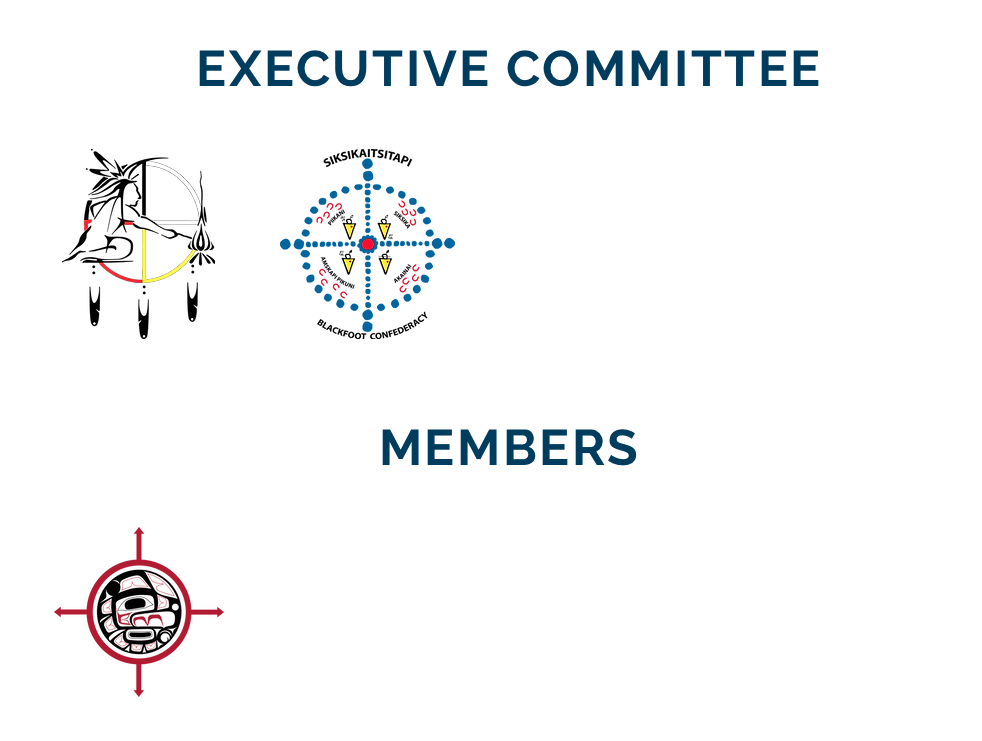 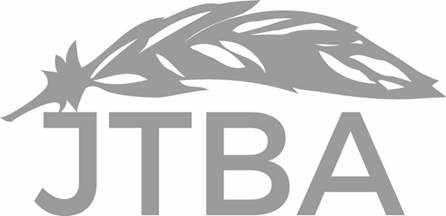 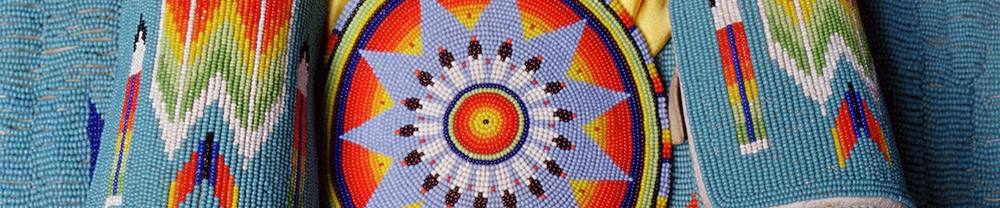 POST ELECTION OUTCOME
HOW TO JOIN
Submit a signed resolution authorizing your Tribal Nation to join the JTBA.
A template resolution is available on the JTBA website.
Resolutions can be submitted on the JTBA website under the “About” section.

Submit Payment to the Kootenai Tribe of Idaho (JTBA Treasurer)
 	Checks payable and mailed to:
	Kootenai Tribe of Idaho
	PO Box 1269
	Bonners Ferry, Idaho 83805
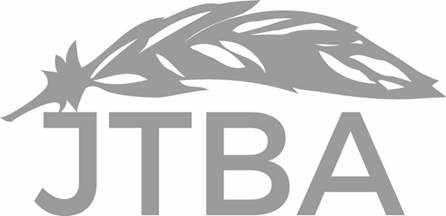 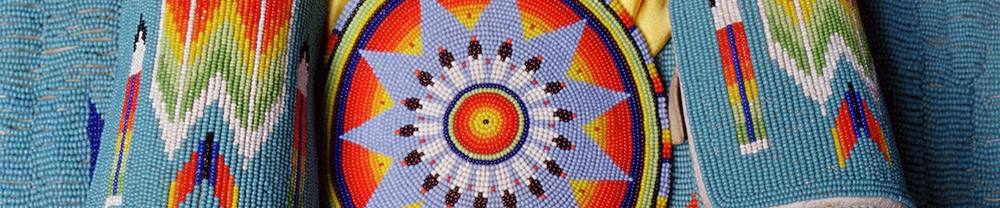 POST ELECTION OUTCOME
Tribal Border Crossing Parity Act
Click to edit Master title style
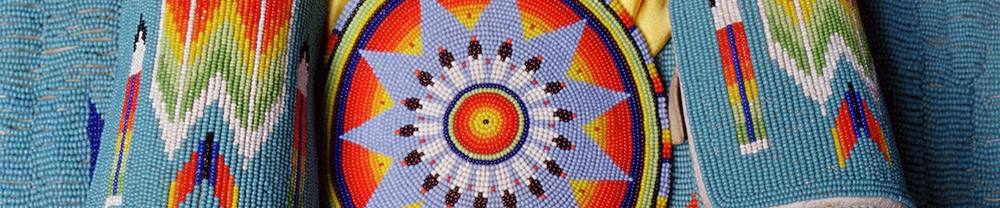 POST ELECTION OUTCOME
Canadian Indians have significant privileges under American immigration law. 
They do not need an immigration visa to enter the United States. 22 C.F.R. § 42.1(f)
They are lawful permanent residents simply by residing in the United States. 8 C.F.R. § 289.2
They cannot be deported for any reason. Matter of Yellowquill, 16 I. & N. Dec. 576, 578 (B.I.A. 1978)
 They can work in the United States and can also receive public benefits under certain circumstances.
But these privileges apply only to “persons who possess at least 50 per centum of blood of the American Indian race.” 8 U.S.C. § 1359.
Click to edit Master title style
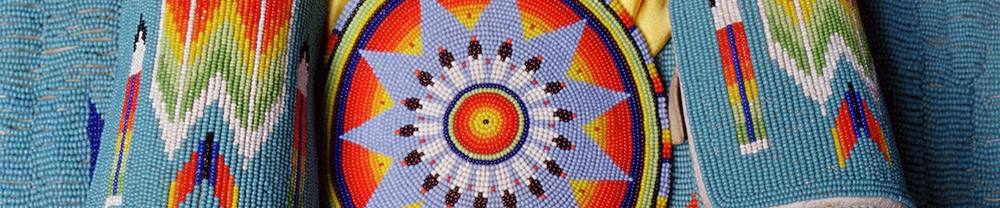 POST ELECTION OUTCOME
ARTICLE III OF THE JAY TREATY
The Jay Treaty, signed in 1794 between the United States and Great Britain, recognized the right of Indians to move freely across the U.S.-Canadian border.
Article III:
 "[i]t is agreed, that . . . the Indians dwelling on either side of the [U.S.-Canadian border], freely to pass and repass, by land or inland navigation into the respective territories and countries of the two parties on the continent of America."
Click to edit Master title style
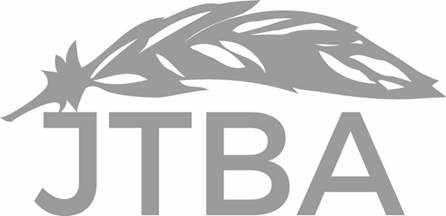 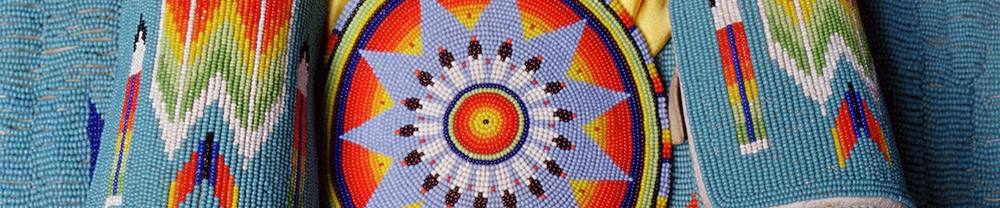 POST ELECTION OUTCOME
CODIFICATION OF THE JAY TREATY IN 1928

Congress first codified the Indians’ right of free passage with the Act of April 2, 1928:
	[T]he Immigration Act of 1924 shall not be construed to apply to the right of American Indians born in Canada to pass the borders of the United States: Provided, That this right shall not extend to persons whose membership in Indian tribes or families is created by adoption.
Click to edit Master title style
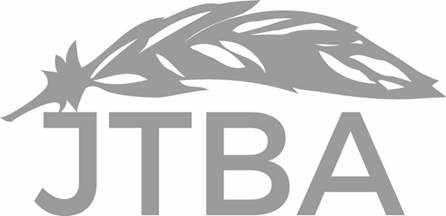 [Speaker Notes: Act of April 2, 1928 (the Act of 1928):]
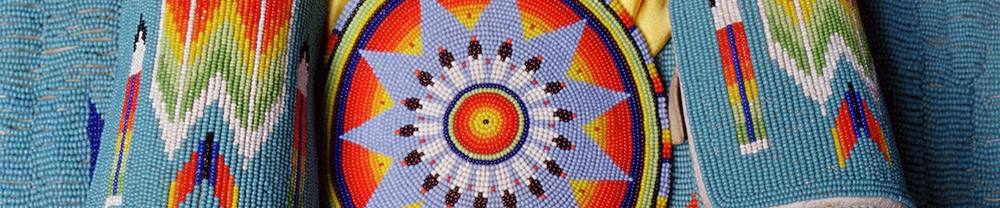 POST ELECTION OUTCOME
PROBLEMS WITH THE 1928 CODIFICATION

Congress failed to clearly define who was an “Indian”
Aside from alluding that an Indian is a person who has Tribal membership not created by adoption. 
Accordingly, U.S. immigration authorities initially looked to Canada’s Indian Act to define who was an “Indian.”
At that time, being an "Indian" under the Indian Act was a political status connected to both race and gender.
U.S. Courts eventually  decided not to follow the Indian Act definition.
U.S. ex rel. Goodwin v. Karnuth (1947), finding that an Indian woman’s marriage to a non-Indian does not alter her racial status for right of entry into the U.S.
Click to edit Master title style
[Speaker Notes: Act of April 2, 1928 (the Act of 1928):]
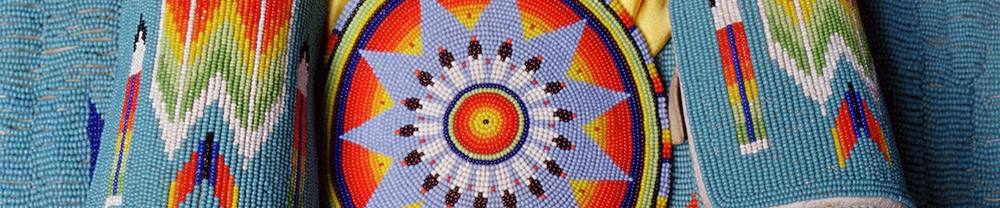 POST ELECTION OUTCOME
RE-CODIFICATION 
OF THE JAY TREATY IN 1952

By 1952, the U.S. limited the free passage right to those possessing fifty percent or more blood of the “American Indian race”.
This change was a part of a larger revamp of immigration law. During this period, Congress was removing racial restrictions to citizenship, but to the contrary, introduced a new requirement that Canadian must have a certain degree of American Indian ancestry, known as blood quantum, to qualify for free passage.
Click to edit Master title style
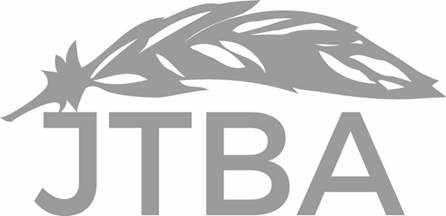 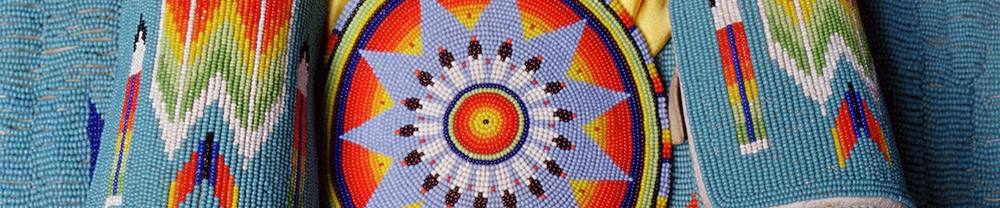 POST ELECTION OUTCOME
WHY FIFTY PERCENT BLOOD QUANTUM?

Two years after the INA, the general counsel for the INS stated that he had no idea why the blood quantum requirement was included. 
There are suggestions that:
Blood quantum was adopted from the 1934 Indian Reorganization Act, which includes one-half Indian blood as one of three alternative categories of Indians subject to the act. 
Blood quantum was adopted from the pre-existing half-blood definitions in immigration and naturalization law, where Congress also set the line for naturalization eligibility for other races at one-half.
Blood quantum was adopted as part of Termination Era policy. 1950s marks the beginning of Termination where the U.S. sought to terminate Tribes and assimilate Indians.
Click to edit Master title style
[Speaker Notes: See INS General Counsel’s Opinion No. 93-65 (Aug, 27, 1993); UNITED STATES CITIZENSHIP AND IMMIGRATION SERVICES, ADJUDICATOR’S FIELD 
MANUAL 23.8(a).]
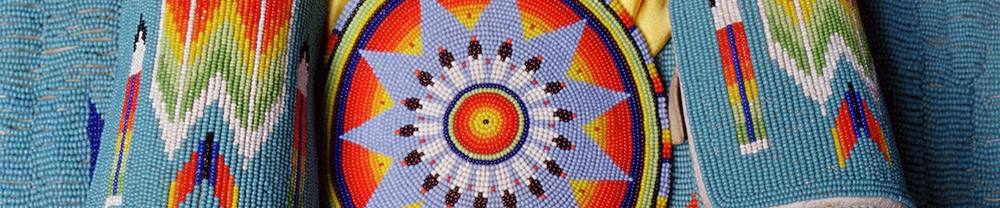 POST ELECTION OUTCOME
ISSUES WITH FIFTY PERCENT BLOOD QUANTUM
Federal Law: Santa Clara Pueblo v.  Martinez (1978) affirmed that Tribes have the inherent right to determine their membership, not the government.  Some Tribes use blood quantum, some do not. In Morton v. Mancari (1974) it was determined that being “Indian” is a political status, not racial. 
Documentation: Canada does not record blood quantum for its recognized Indians. This leads to a practical problem: how can U.S. officials determine if a Canadian Indian meets the blood quantum requirement?
Validity of Proof: The U.S. does not accept Canadian governmental documents as proof. Instead, they require "blood quantum letters" from Indian band officials. 
Constitutional Concerns: The 50% blood quantum rule could be seen as arbitrary and potentially discriminatory. What exactly is the governmental interest being served by this rule? If it's border security, is blood quantum the most effective way to achieve this?
Click to edit Master title style
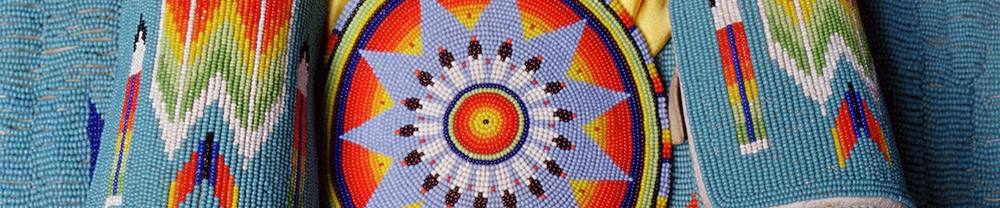 POST ELECTION OUTCOME
Section 289 of the INA (8 U.S.C. § 1359) – the current law

§ 1359. Application to American Indians born in Canada Nothing in this subchapter shall be construed to affect the right of American Indians born in Canada to pass the borders of the United States, but such right shall extend only to persons who possess at least 50 per centum of blood of the American Indian race. 

(June 27, 1952, ch. 477, title II, ch. 9, §289, 66 Stat. 234.)
Click to edit Master title style
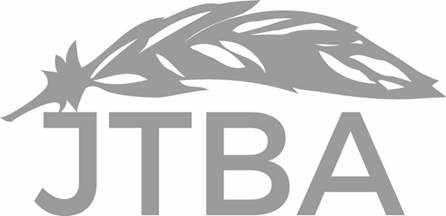 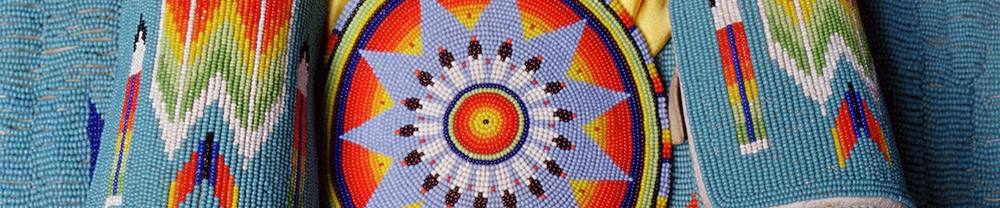 POST ELECTION OUTCOME
Tribal Border Crossing Parity Act  - As introduced in the 116th Congress

Nothing in this subchapter shall be construed to affect the right of American Indians born in Canada to pass the borders of the United States, but such right shall extend only to persons who are members, or are eligible to be members, of a Federally recognized Indian tribe in the United States or Canada, or possess at least 50 per centum of blood of the American Indian race.
Click to edit Master title style
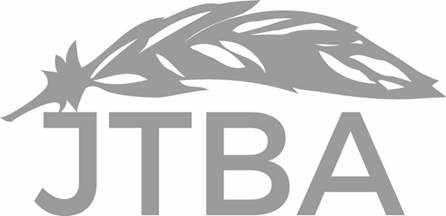 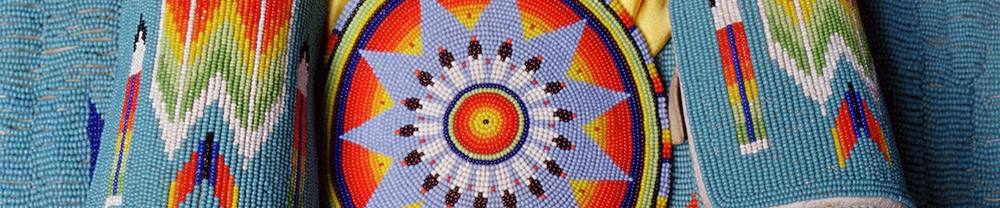 POST ELECTION OUTCOME
Tribal Border Crossing Parity Act – As Introduced in the 117th Congress

Nothing in this subchapter shall be construed to affect the right of American Indians born in Canada or the United States to pass the borders of the United States, but such right shall extend only to persons who are members, or are eligible to be members, of a Federally recognized Indian tribe in the United States or Canada, or possess at least 50 per centum of blood of the American Indian race.
Click to edit Master title style
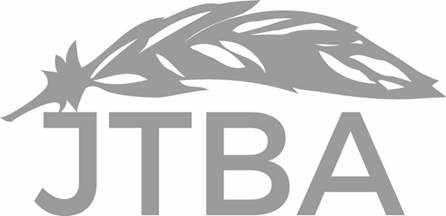 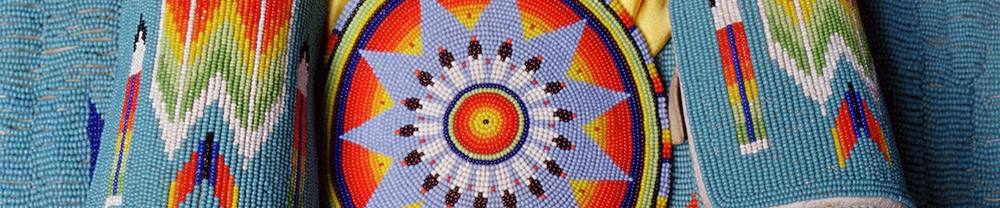 POST ELECTION OUTCOME
DEPARTMENT OF HOMELAND SECURITY


In June 2023, Senator Gillibrand (D-NY) and Representative Kilmer (D-WA) sent a letter to DHS requesting feedback on the Tribal Border Crossing Parity Act. 

DHS expressed support for the purpose of the bill (eliminating blood quantum) but has several policy concerns about the legislative text.
Click to edit Master title style
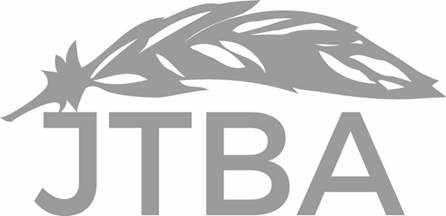 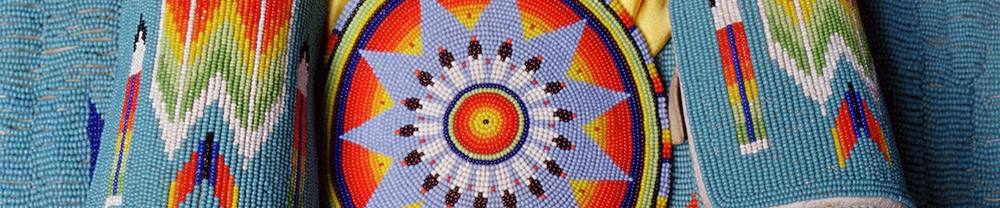 POST ELECTION OUTCOME
Considerations

Definition Discrepancy
The term "Federally recognized Indian tribe" is a U.S.-specific terminology. DHS is concerned that the bill lacks clarity on how this would apply to Canadian classifications, such as "First Nations", Inuit, and Metis.
Working Amendment: Section 289 to extend to those with Indian Status. 
Eligibility concerns
Concerns that the act could potentially allow Tribes and First Nations to confer tribal membership onto any person for any reason. 
While acknowledging that blood quantum is problematic, DHS also finds that blood quantum offers a measure of security because it “provide[s] a control by requiring independently verifiable Indian descent.”
Click to edit Master title style
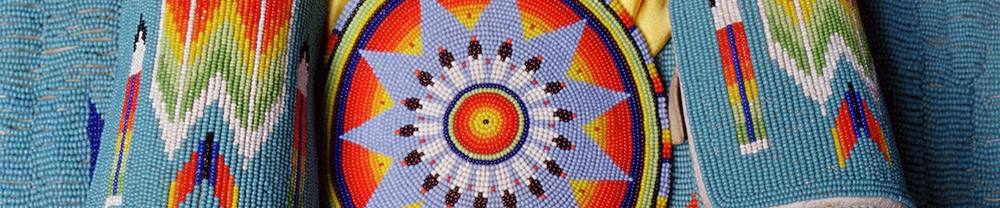 POST ELECTION OUTCOME
Considerations 
Clarity concerning scope of Rights and Responsibilities 
DHS is concerned that Section 289 of the INA is unclear due to its vague wording and reliance on outdated case law. 
DHS suggests a clear definition of what the Section 289 privilege actually entails, including authorized length of stay and authorization to work. DHS suggests the creation of a new INA nonimmigrant status.
Working Amendment: to clarify that Section 289 entrants shall have lawful permanent resident status. 
Security and Safety
DHS is concerned that Section 289 entry means that Canada Indians cannot be denied entry for any ground of inadmissibility under the INA, or deported even if there are national security or serious public safety concerns. 
DHS suggests that Congress consider better integrating section 289 with other immigration law and with removal grounds.
Click to edit Master title style
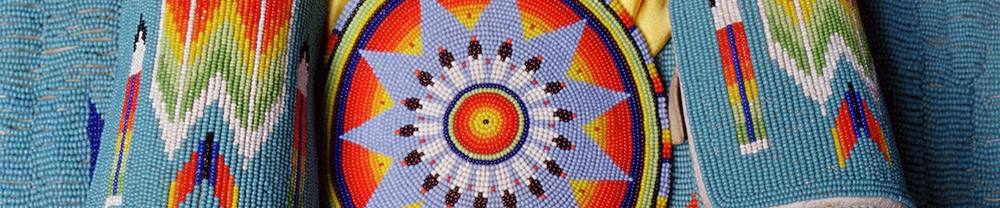 POST ELECTION OUTCOME
Considerations
Path to Lawful Permanent Resident Status
DHS thinks the bill should clarify the circumstances under which a Section 289 entry can lead to Lawful Permanent Resident (LPR) status. Currently regulations consider Section 289 entrants to be lawful permanent residents by simply residing in the U.S.
Working Amendment: to clarify that Section 289 entrants shall have lawful permanent resident status.

Fraud Prevention: 
DHS suggests that Congress consider additional anti-fraud protections, such as providing that section 289 does not apply to any person who purchases or otherwise corruptly obtains a tribal membership.
Reciprocity 
DHS finds it problematic that Canada doesn't offer similar privileges for U.S.-born Native Americans. DHS suggests urging Canada to establish equivalent privileges.
Click to edit Master title style
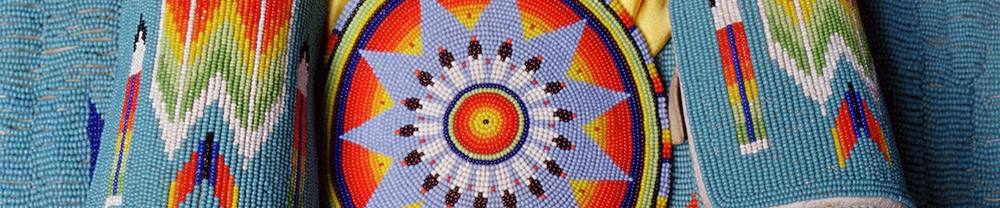 POST ELECTION OUTCOME
118th CONGRESS

     U.S. of House of Representatives 

Derek Kilmer (D-WA)			Elise Stefanik (R-NY)




     U.S. Senate 


 Steve Daines (R- MT)			Kristen Gillibrand (D-NY)
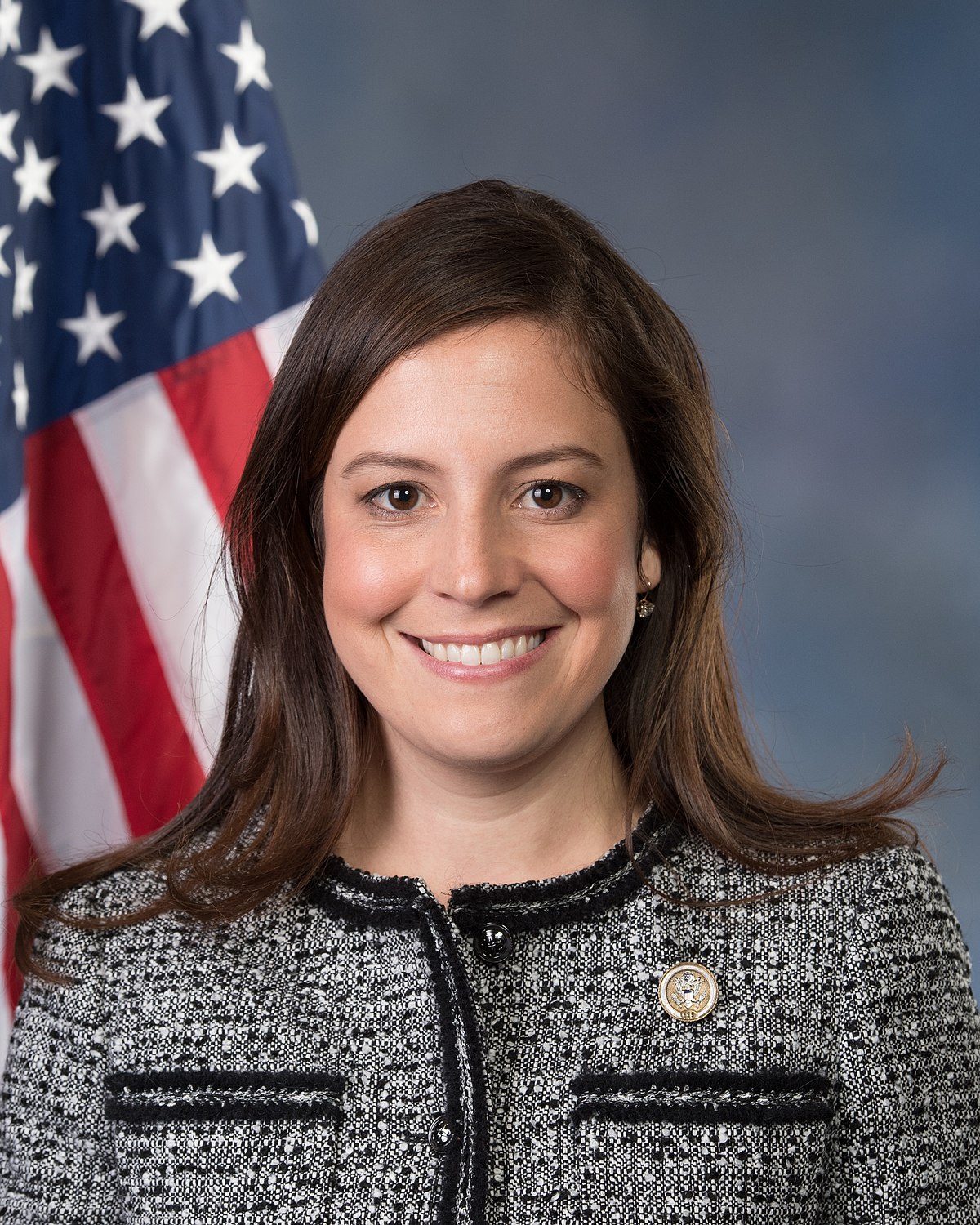 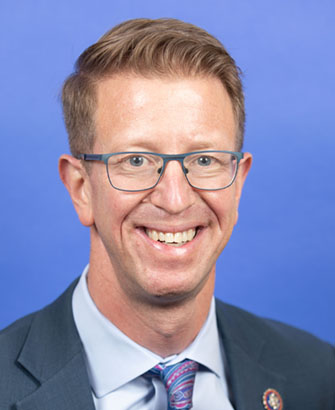 Click to edit Master title style
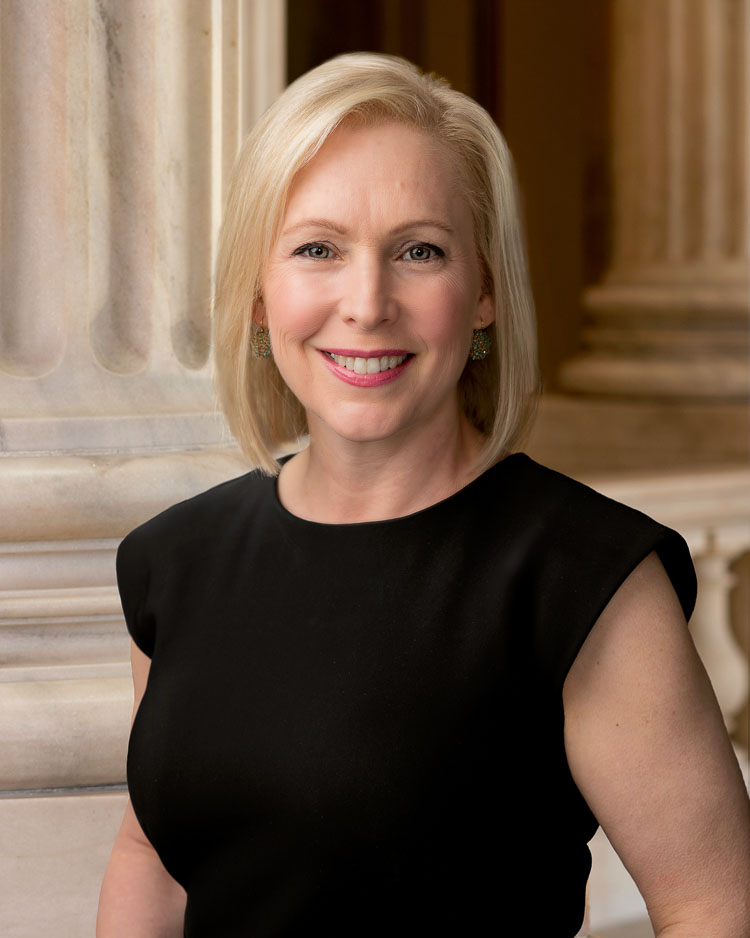 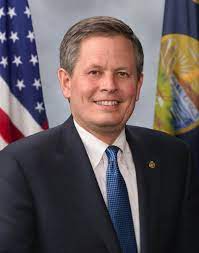 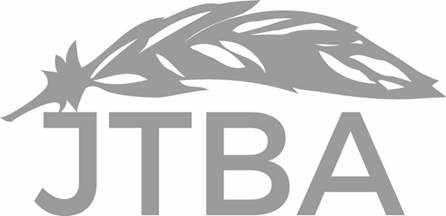 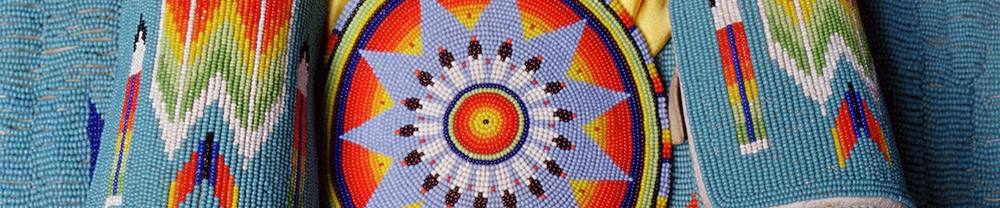 POST ELECTION OUTCOME
RESOURCES: 
Tribal Border Crossing Parity Act Template Support Letter
Tribal Border Crossing Parity Act One Pager
NCAI Resolution of Support
USET Resolution of Support
ATNI Resolution of Support
Click to edit Master title style
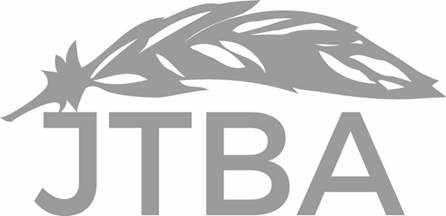 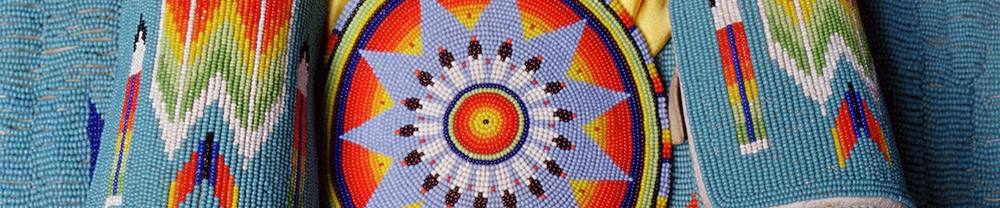 POST ELECTION OUTCOME
Right-of-Entry into Canada for 
U.S. Born Indians
Click to edit Master title style
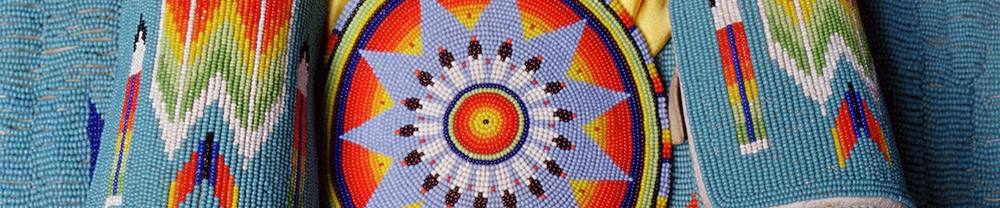 POST ELECTION OUTCOME
BORDER CROSSING INTO CANADA FOR U.S.-BORN INDIANS

Canada does not recognize the Jay Treaty and thus does not recognize a “right of entry” for U.S.-born Indians.
However, in 2021, Canada enacted federal legislation to affirm the United Nations Declaration on the Rights of Indigenous Peoples Act (SC 2021, c.14, June 21, 2021) as an international human rights instrument with application in Canadian law.
Minister Marc Miller has made it a priority to improve Indigenous border crossing.
Click to edit Master title style
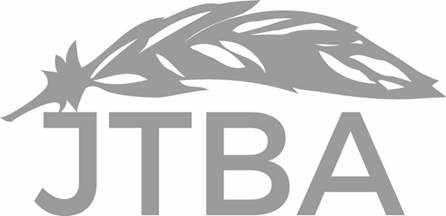 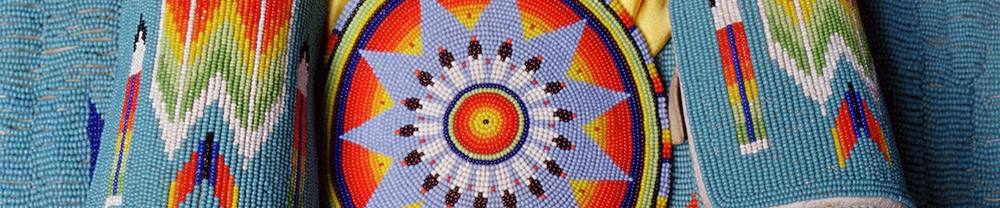 POST ELECTION OUTCOME
WHY IS UNDRIP IMPORTANT FOR BORDER CROSSING?

Article 36 is directly relevant to border crossing and trade—
Indigenous peoples, in particular those divided by international borders, have the right to maintain and develop contacts, relations and cooperation, including activities for spiritual, cultural, political, economic and social purposes, with their own members as well as other peoples across borders.

Article 20 is directly relevant to trade (in addition to Article 36)—
Indigenous peoples have the right to maintain and develop their political, economic and social systems or institutions, to be secure in the enjoyment of their own means of subsistence and development, and to engage freely in all their traditional and other economic activities.
Click to edit Master title style
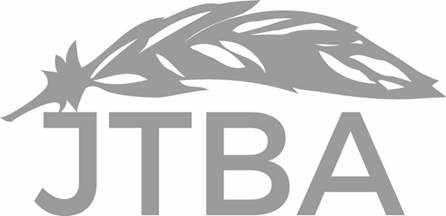 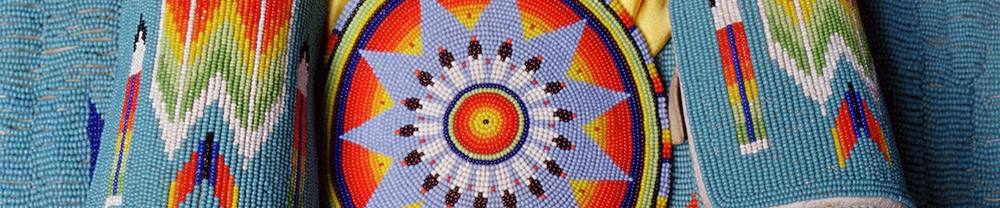 POST ELECTION OUTCOME
CANADIAN ADVOCACY EFFORTS
Right of Entry:
Pursue Canadian legislation to implement UNDRIP Article 36 that recognizes a right of entry for Indians who are citizens or members of federally-recognized Indian nations or tribes in the United States.

Identification/Credentials: Tribally issued ID cards as acceptable identification along with WHTI-compliant ID cards, and status cards. 
Duty-Free Trade and Tariffs: Pursue legislation to implement UNDRIP Articles 20 and 36 to secure Indigenous right to trade freely without duty or tariffs.
Training for federal officials/employees:
Improved communication and treatment of Indigenous peoples at the border.
Education on ceremonial and sacred goods.
Click to edit Master title style
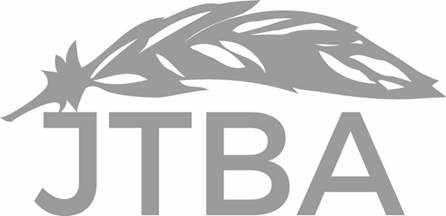 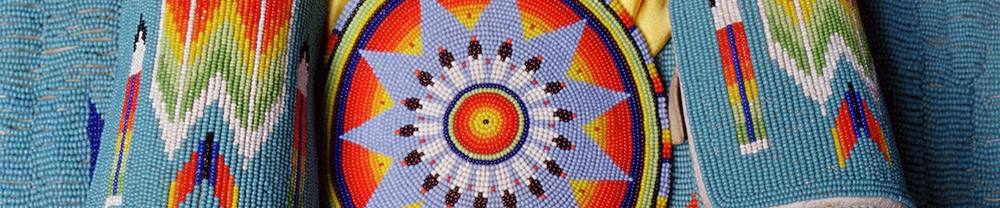 JTBA AND THE GOVERNMENT OF CANADA
POST ELECTION OUTCOME
High Table:
Governance Table:
Provides oversight & guidance to JTBA-CI
Technical Tables
Leads the governance, monitoring, and reporting functions for the JTBA-CI
Border Crossing Experience
Right of Entry
Approval body for actions raised through the Governance Table
Click to edit Master title style
Provides structure and direction to implememnt the direction of the High Table to the Technical Tables
Identification / Travel Documents
Entry of Goods
Membership: JTBA technical leads & Director-level leads from respective departments
Membership: JTBA senior leadership and Minister PS, Minister IRCC & Minister CIR
Membership: Select JTBA Leaders; ADM-0lvel representation from CBSA/PS, IRCC & CIR
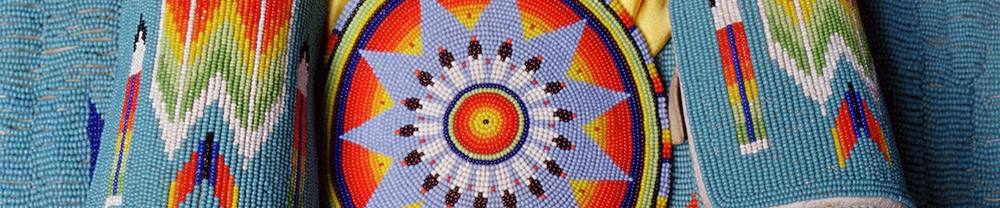 POST ELECTION OUTCOME
Lunch and Learn
Documentary
Blackfoot Confederacy Cross Border Vaccination Clinic
Click to edit Master title style
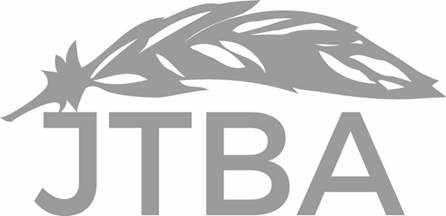 Indigenous Border MobilityJay Treaty Border Alliance Summit – Calgary CBSA/IRCC Joint Presentation October 2023
Purpose
Provide an update to JTBA members on work underway to address Indigenous border mobility issues

Provide an overview of current framework and issues

Engage in dialogue with JTBA members
39
Introducing CBSA
The Indigenous Affairs Secretariat (IAS)'s mandate is to help build a culture where Indigenous affairs are at the forefront of Canada Border Services Agency (CBSA) considerations, both as a workplace and as a border enforcement agency, and reflect the Agency's commitment to the Government of Canada's Reconciliation efforts.

The IAS supports the Agency's work to address long-standing border crossing issues for Indigenous Peoples, many of which were identified in the Minister's Special Representative's Report on First Nation Border Crossing Issues through implementation of report recommendations and the monitoring and reporting of progress.

The IAS supports the Agency's journey, including through the stewardship of the Indigenous Framework and Strategy (IFS - 2018). The IFS directs the CBSA's work to become a leading organization that engages, respects, cooperates and partners with Indigenous Peoples in providing integrated border services and to facilitate the free flow of admissible people and goods.


The CBSA Policy on the Agency's Relationship with Indigenous Peoples (2020) is supported by an Indigenous policy suite that provides guidance on items, such as the engagement of Indigenous Peoples.

The CBSA Indigenous Training Program (ITP) develops CBSA’s Indigenous training, policies and initiatives.
Indigenous Affairs Secretariat
Framework, Policy & Training
40
Introducing IRCC
Indigenous Border Crossing Division
IRCC is responsible for legislative right to enter and remain in Canada under Immigration and Refugee Protection Act (IRPA)
IRCC’s Indigenous Border Crossing Division: 	
established January 2023.
leads efforts to address the challenges faced by Indigenous peoples and communities that have been created by Canada’s international borders. 
is focused on policy work to amend legislation governing right to enter and remain in Canada under IRPA, and on related issues such as work and study requirements.
Co-leading border mobility-related action plan UNDA Action Plan with CBSA’s Indigenous Affairs Secretariat.
41
Update: Momentum to Date
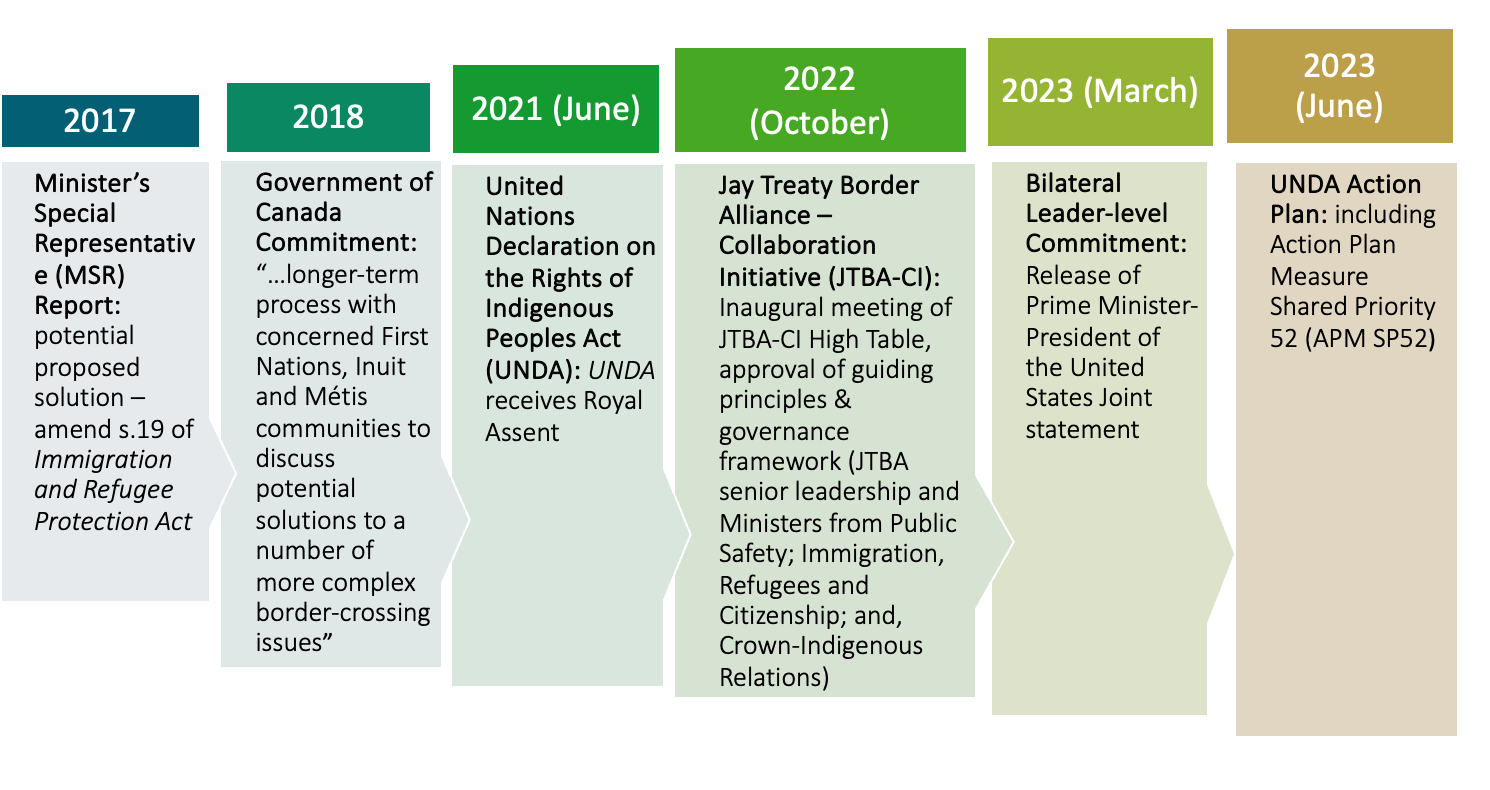 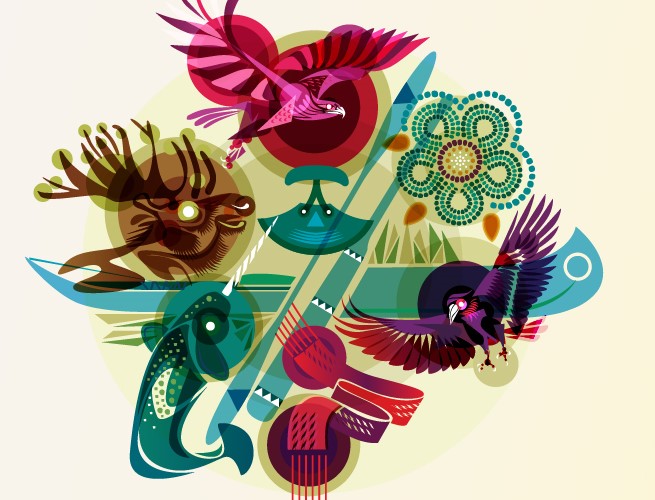 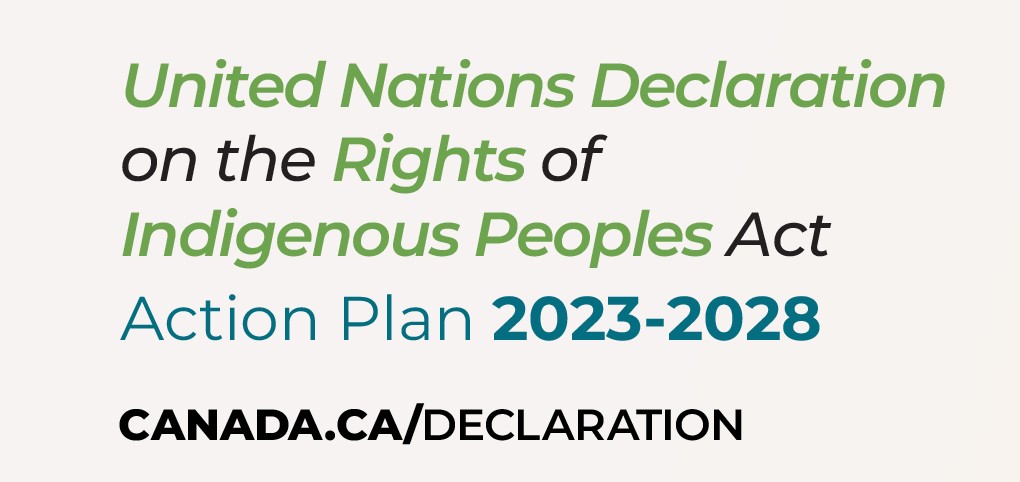 42
Update: Recent Commitments
UNDA APM SP52
“The Government of Canada will take the following actions in consultation and cooperation with Indigenous peoples:
Pursue legislative amendments to the Immigration and Refugee Protection Act, amendments to relevant Regulations and revisions to policies in order to address complex border crossing and migration challenges faced by Indigenous peoples divided by Canada's international borders, including options to amend Canada’s right of entry provision, and work and study permit requirements.
Engagement with Indigenous peoples and their representative organizations to implement the action plan measure is being initiated in 2023, with a view to advancing amendments and policy reforms in 2024. In parallel, the Government of Canada will continue discussions with international partners on Indigenous border crossing issues. (Canada Border Services Agency, Immigration, Refugees and Citizenship Canada)”
PM-POTUS JOINT STATEMENT
PM Backgrounder:
The leaders recognized the challenges that the creation of the international border between the U.S. and Canada places on Indigenous communities. The leaders are committed to working together to address the impacts the shared border have on mobility, traditional practices, Indigenous language preservation, kinship, cultural ties, and economic opportunities for Indigenous Peoples. This includes a commitment to work in partnership with First Nations, Inuit, and Métis Peoples in Canada and Tribal Nations and Alaska Native Villages in the United States, and, to find solutions to these longstanding border challenges.
43
Update: What’s Happening Now
44
Overview: Current Framework
Immigration and Refugee Protection Act, section 19(1)
Every Canadian citizen within the meaning of the Citizenship Act and every person registered as an Indian under the Indian Act has the right to enter and remain in Canada in accordance with this Act, and an officer shall allow the person to enter Canada if satisfied following an examination on their entry that the person is a citizen or registered Indian.
Who is included?
Note: section 19(1)…
Persons registered under the Indian Act, 
Canadian citizens; and, 
Permanent residents (section 19(2) and 27(1))
Note: Persons registered under Indian Act do not require work/study permit
Does not refer to documentary requirements;
Does not explicitly refer to First Nations, Métis or Inuit in Canada nor Indigenous peoples outside of Canada (unless registered under Indian Act)
45
Overview: Considerations for Amendments
46
CBSA: Indigenous Affairs Services
The IAS supports the Agency's journey of Reconciliation in many ways as it engages, respects, cooperates and partners with Indigenous Peoples. 
Regional Indigenous Affairs Advisors work in each of the Agency’s seven regions. These advisors act as liaisons between Indigenous communities and the CBSA.
 The Indigenous Training Program helps increase understanding of: Indigenous cultures;  local dynamics and priorities; the needs of specific Indigenous communities; and Indigenous ways of knowledge-sharing.
47
ANNEX 1: Bill C-20 Public Complaints and Review Commission
Bill C-20 was introduced in the House of Commons in May 2022, and would enact a new standalone statute to establish the Public Complaints and Review Commission (PCRC), as the new independent civilian review body for both the Royal Canadian Mounted Police (RCMP) and the Canada Border Services Agency (CBSA).

On November 25, 2022, Bill C-20 was referred at second reading to the House of Commons Standing Committee on Public Safety and National Security (SECU).

In May/June 2023, SECU started its study of Bill C-20, during which SECU heard from various witnesses, before Parliament rose on June 21, 2023. 

SECU was scheduled to begin clause-by-clause review of the bill on September 27, 2023.
48
ANNEX 2: Terminology
UNDA: In 2016, the Government of Canada endorsed the UN Declaration without qualification and committed to its full and effective implementation. On June 21, 2021, the United Nations Declaration on the Rights of Indigenous Peoples Act (UN Declaration Act) received Royal Assent and immediately came into force. It creates a lasting framework to advance the implementation of the UN Declaration at the federal level.
 
Action Plan: In keeping with the UN Declaration Act, the Government of Canada worked in consultation and cooperation with Indigenous peoples to identify the measures necessary to ensure federal laws are consistent with the UN Declaration, and to co-develop an action plan to achieve the objectives of the UN Declaration. In December 2021, Justice Canada launched a two-phased broad, inclusive and distinctions-based consultation and cooperation process with Indigenous peoples to advance the implementation of the UN Declaration Act. On June 21, 2023, the UNDA Action Plan, was tabled in Parliament.
 
Action Plan Measure: The Action Plan includes 181 important Action Plan Measures that: reflect priorities and proposals identified by First Nations, Inuit and Métis; contribute to achieving the objectives of the UN Declaration; and align with specific topics covered by the UN Declaration Act.
49
Terminology (continued)
Biometrics: Biological measurements – or physical characteristics – that can be used to identify individuals. Examples include facial recognition, fingerprints, iris recognition, retina scanning, voice recognition.

Jay Treaty Border Alliance – Collaboration Initiative: Established in 2022, the JTBA-CI is a partnership between the JTBA senior leadership and the Government of Canada to address Indigenous border crossing issues in a meaningful way.
 
JTBA-CI High Table: Provides political-level leadership, oversight and guidance to the JTBA-CI. It is the approval body for actions raised through the Governance Table as informed by the Technical Tables established to discuss relevant issues including: the border crossing experience; the right of entry; identification and travel documents; and the entry of goods.

Governance Table: Provides Senior Executive level support to the High Table to deliver the mandate of the High Table through the work of the Technical Tables. The Technical Tables report up to the Governance Table. 

Technical Tables: There are four Technical Tables: 1) Border Crossing Experience; 2)Right of Entry; 3) Identification and Travel Documents; and, 4) Entry of Goods. These tables provide Director level support to the Governance Table on relevant issues to deliver on the mandate of the High Table. Each table is called upon to contribute and/or support relevant intersecting issues shared with the other Technical Tables.
50
Terminology (continued)
CBSA Regional Indigenous Affairs Advisors: Develop, build and foster positive relationships with local Indigenous communities to promote interrelationships and mutual understanding while supporting CBSA legislation. They assist and participate in a variety of outreach activities with the Indigenous communities. They also assist Indigenous communities to enhance their understanding of CBSA, and promote the recruitment of Indigenous people. Further, they provide assistance and guidance to CBSA staff in how to address issues with the Indigenous communities while also assisting at Ports of Entry to ensure the admissibility of persons and goods and that policy and procedures are applied in a culturally appropriate manner.
 
Demographic data: Demographic data can come in many forms, but most often describes the distribution of characteristics found in populations such as age, sex/gender, race, ethnicity, marital status, household structure, education, employment, religion. This type of data is used to see how these are changing over time. Obtaining demographic information is both important and advantageous in better understanding the population and its needs.
 
Disaggregated Data: Disaggregated data refers to the separation of compiled information into smaller units to discover underlying trends and patterns. To understand impacts, disaggregated data are needed for Indigenous people, visible minority populations, immigrants, seniors and other vulnerable populations.
51
Terminology (continued)
Right to Enter and Remain: Under the Immigration and Refugee Protection Act, persons registered under the Indian Act; Canadian citizens; and, permanent residents have a right to enter and remain in Canada. Officers must allow a person to enter Canada if the officer is satisfied, following an examination on the person’s entry, that the individual is registered under the Indian Act, a Canadian citizen or a permanent resident. 

Work Permit: Under Canada’s legislation, a work permit or authorization to work without a permit, is required in order for a foreign national to be allowed to work in Canada. Persons who are registered under the Indian Act are exempt from requiring a work permit. 

Study Permit: Under Canada’s legislation, foreign nationals are required to obtain a study permit (unless exempted) for engaging in academic, professional, vocational or other education or training that is more than 6 months in duration at a designated learning institution in Canada. Persons registered under the Indian Act are exempt from requiring a study permit.
52
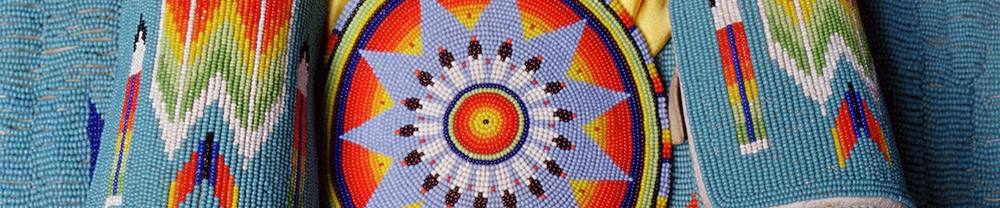 POST ELECTION OUTCOME
BREAK
Click to edit Master title style
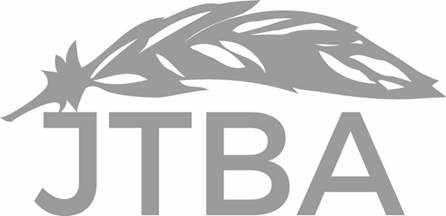 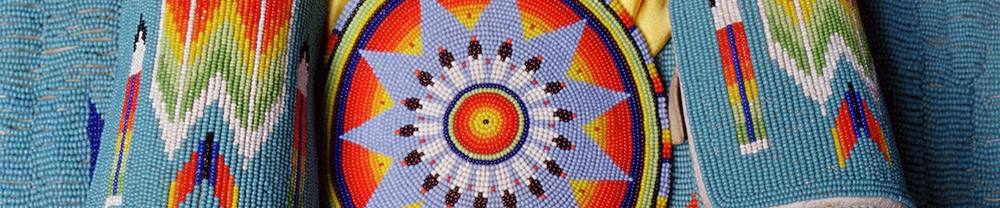 POST ELECTION OUTCOME
Implementation of UNDRIP Act
Paul Heighington
Justice Canada
Click to edit Master title style
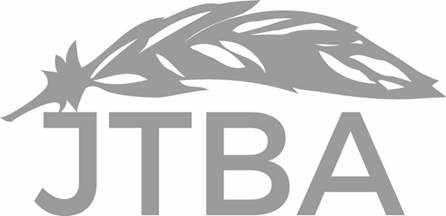 United Nations Declaration Act  Action PlanOverview and Next Steps October 2023
UN Declaration
The United Nations Declaration on the Rights of Indigenous Peoples (UN Declaration) was adopted by the UN General Assembly in 2007. It sets out the minimum standards for the survival, dignity and well-being of Indigenous peoples throughout the world.
56
UN Declaration Act
Received Royal Assent on June 21, 2021
Section 7 - Annual Report
Section 5 - Consistency of Laws
Section 6 - Action Plan
Take measures to ensure federal laws are consistent with the Declaration 
Already in force and applies to all federal departments
Advice, tools and training have been provided across federal departments 
Work on the Non-Derogation Clause legislative initiative is underway as a possible “early deliverable” (Bill S-13 now before Parliament)
Develop an action plan by June 21, 2023, to achieve the objectives of the Declaration
Must include measures to: 
address violence and discrimination 
promote understanding through human rights education 
ensure accountability with respect to implementation of the Declaration
monitor the implementation of the plan and for reviewing and amending it
Prepare annual reports on progress
First Annual Progress Report was tabled in Parliament in June 2022 
Second Annual Progress Report was tabled in Parliament in July 2023. 
Future reports will become more substantive in nature, reflecting the more advanced work on the Action Plan and on measures to ensure consistency of laws
All to be carried out in consultation and cooperation with Indigenous peoples
57
Consultation and Cooperation Process
Priorities Identified
Dec 21 –Dec 22
Measures Validated
Mar 23 – May 23
Draft Action Plan Released 
Mar 23
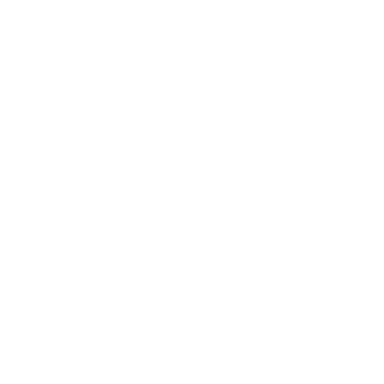 Over 200 bilateral meetings held during phase 1; plus 20 regionally-based multilateral information sessions
62 written submissions received
Draft Action Plan released on March 20, 2023, along with a What We Learned to Date report
Contained 101 measures organized into four chapters
Reflected about 80% of the measures put forward
Over 100 bilateral meetings, thematic sessions and roundtables held during phase 2
60 additional written submissions received 
80% of the measures contained in the draft Action Plan were modified, 4 measures were removed, and 84 new measures were added
58
58
2023-2028 Action Plan: At a Glance
The Action Plan sets out a wide-ranging, whole-of-government and evergreen roadmap to advance the objectives of the UN Declaration, including self-determination, self-government, equality, non-discrimination and harmonious relations, participation in decision-making by Indigenous peoples and revitalization of languages and cultures.
It contains 181 measures, to be led by 28 departments and agencies, organized into five chapters:
Shared Priorities
First Nations Priorities
Inuit Priorities 
Métis Priorities
Indigenous Modern Treaty Partners Priorities
The Action Plan reflects a significant majority of the measures and priorities submitted by Indigenous partners during the consultation and cooperation process. 
It also builds on and complements the recommendations of the Truth and Reconciliation Commission and National Inquiry into Missing and Murdered Indigenous Women and Girls.
This transformational and generational work is a critical step towards recognizing, promoting, protecting, and upholding the human right of Indigenous peoples in Canada.
59
2023-2028 Action Plan: At a Glance
60
Chapter 1 – Shared Priorities
This Chapter contains 111 measures that address requirements under the UN Declaration Act as well as cross-cutting Indigenous priorities put forward by First Nations, Inuit and Métis, Modern Treaty and Self-Governing Nations, diversity groups (e.g., Indigenous women, Elders, youth, persons with disabilities, 2SLGBTQI+ people) and urban and off-reserve organizations.
Key commitments include:
Enhancing guidance to departments on how to align federal laws with the Declaration
Addressing anti-Indigenous racism in health systems
Establishing an independent Indigenous Rights Mechanism or Mechanisms
Developing guidance on engaging with Indigenous peoples on natural resources projects that aligns with the UN Declaration’s provisions, including on free, prior and informed consent
Address complex border crossing and migration challenges faced by Indigenous peoples and advance discussions on R. v. Desautel decision
Co-developing an Indigenous Climate Leadership Agenda 
Co-developing a distinctions-based Economic Reconciliation Framework
Developing coordinated, whole-of-government approaches to the implementation of the right to participate in decision-making
Furthering the right to self-determination in the co-development of legislation, policies, programs, regulations and services.
61
Chapter 2 – First Nations Priorities
This Chapter contains 19 measures that respond to submissions put forward by national and regional First Nations representative organizations, historic and numbered treaty partners, and First Nations governments.
Key commitments include:
Working on a new fiscal relationship to provide sufficient, predictable and flexible funding in support of closing socioeconomic gaps and advancing self-determination
Re-affirming pre-1975 treaty relationships based on the principles of mutual respect, self-determination and the nation-to-nation relationship
Various measures to support a transition away from the Indian Act, which is recognized as a colonial-era law which must ultimately be repealed
Co-developing options for reform of the Specific Claims program 
Co-developing a redesign of the Additions to Reserve Policy
Working with First Nations on closing infrastructure gaps on reserve – based on priorities identified by communities
62
Implementation
The Action Plan is a starting point for ongoing collaborative work with Indigenous peoples on UN Declaration implementation:
All measures contained in the Action Plan are to be implemented in consultation and cooperation with Indigenous peoples;
Approximatively 25% of the measures specifically commit to implementation through co-development with Indigenous peoples. 
In the short term, the Government of Canada will work Indigenous partners to prioritize action plan measures and to develop implementation plans, timelines and metrics. 
To support Indigenous peoples’ participation in this work, Budget 2022 provided $37 million in funding over five years to support the core capacity of Indigenous governments, organizations and groups to continue to contribute meaningfully to the implementation of the UN Declaration Act.
The implementation of the Action Plan will also be supported by a distinctions-based Advisory Committee involving First Nations, Inuit and Métis experts that will be established in the short term, as committed in the Action Plan.
63
Reporting and Accountability
The Government of Canada is required to report annually to Parliament on progress made to align the laws of Canada with the UN Declaration and on the development and implementation of the action plan. 
The first Annual Progress Report was tabled in Parliament in June 2022. 
The second Annual Progress Report was tabled in Parliament in July 2023. 
Future annual reports will be more substantive in nature, reflecting on the implementation of the Action Plan, including measures to ensure consistency of laws. 
The Action Plan is an evergreen roadmap. A process will also be co-developed to review and update the Action Plan every five years, and for making amendments to the Action Plan.
64
More Information
Main website with all resources: Canada.ca/Declaration
The UN Declaration explained
About the UN Declaration Act
Action Plan 
Annual Reports
News 
Videos:
The United Nations Declaration on the Rights of Indigenous Peoples explained
Voices on the UN Declaration on the Rights of Indigenous Peoples
Implementing the United Nations Declaration on the Rights of Indigenous Peoples and the UN Declaration Act (Panel Discussion)
65
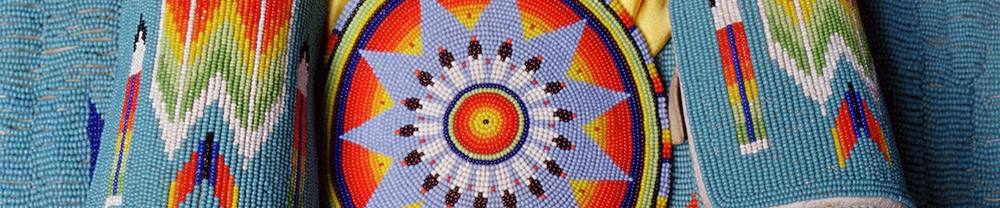 POST ELECTION OUTCOME
OPENING REMARKS
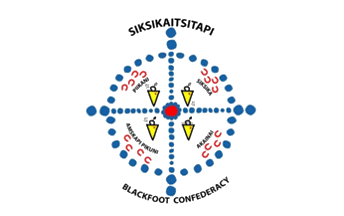 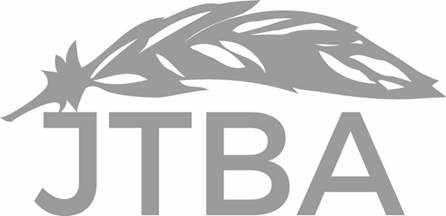 Click to edit Master title style
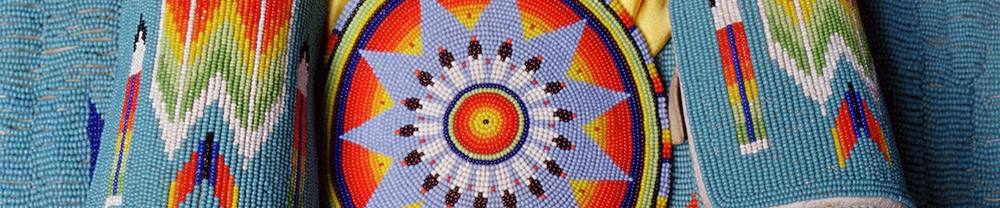 POST ELECTION OUTCOME
U.S. Department of Homeland Security
 
Laurel Iron Cloud
Director of Tribal Affairs, Department of Homeland Security 
&
Jill Thompson
U.S. Customs and Border Protection, Fraudulent Document Analysis Unit
& 
Ted Sobel 
DHS Attaché to Canada
Click to edit Master title style
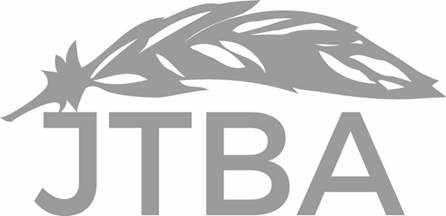 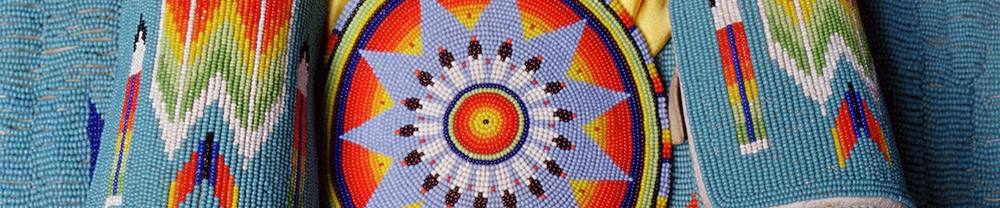 POST ELECTION OUTCOME
Cross Border Repatriation 

Catherine Bechard, Regional Affairs Advisor for the Prairies, CBSA
&
Elders of the Blackfoot Confederacy
Click to edit Master title style
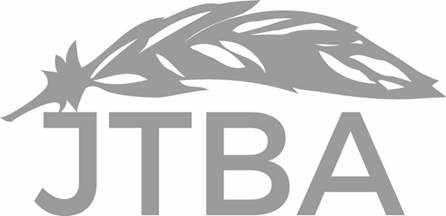 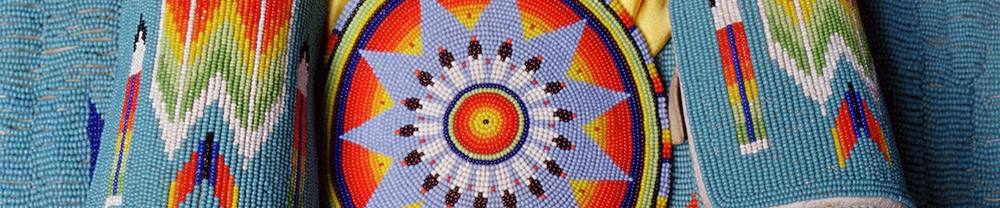 POST ELECTION OUTCOME
Lunch and Closing Remarks
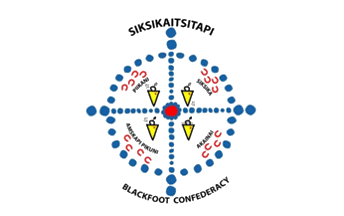 Click to edit Master title style
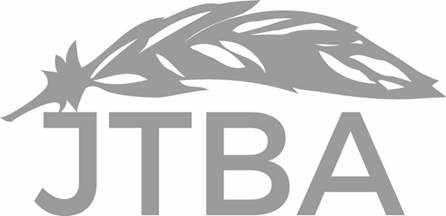